TIẾT 3,LỚP 2 – CHỦ ĐỀ 5
  Luyện tập,ôn tập Tập đọc nhạc số 2.
Trường tiểu học số 1 Hoài Hảo
Giáo viên :Nguyễn Văn Hậu.
Ngày 5/2/2025
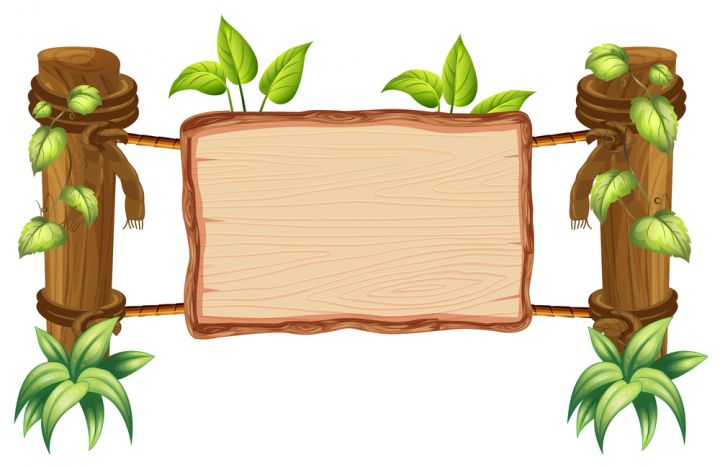 KHỞI ĐỘNG
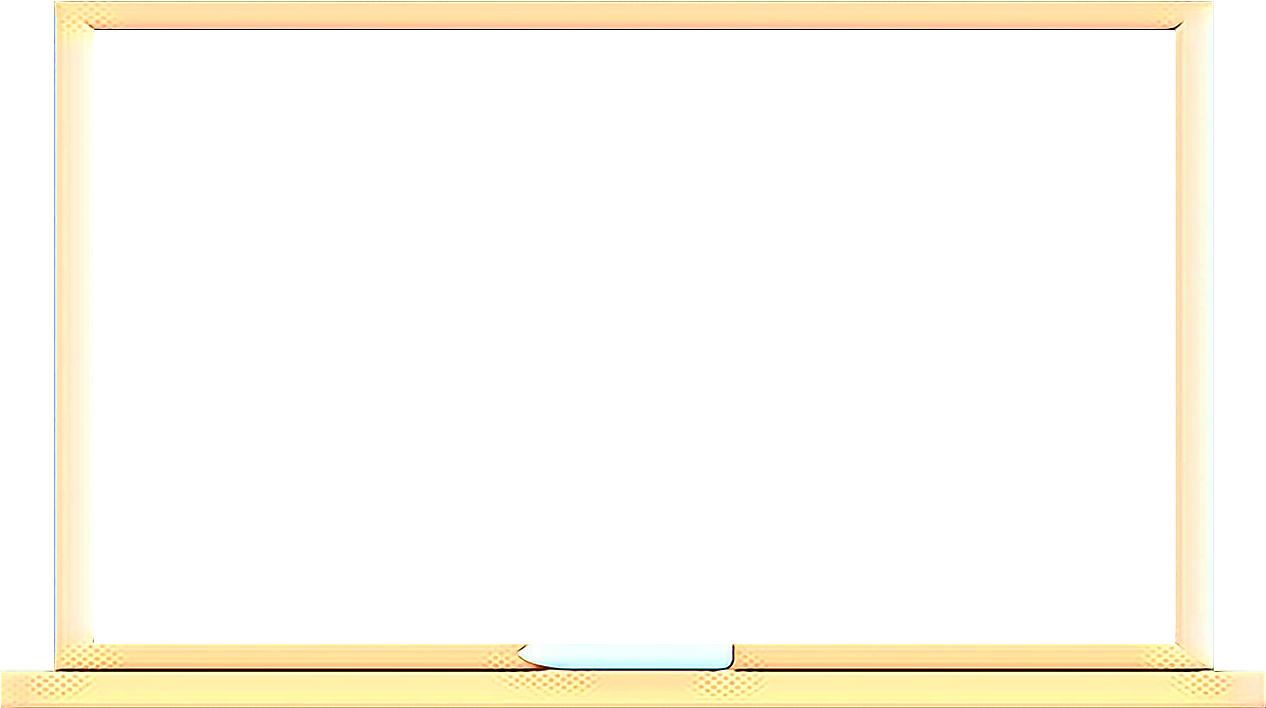 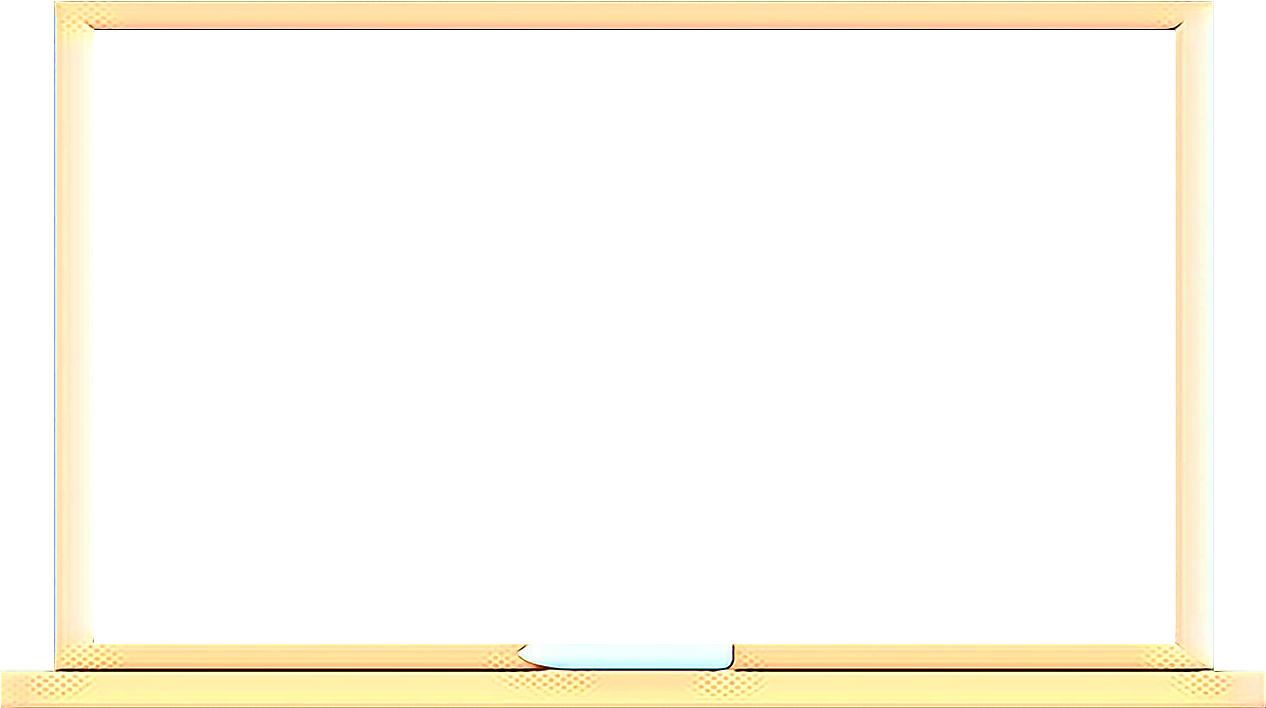 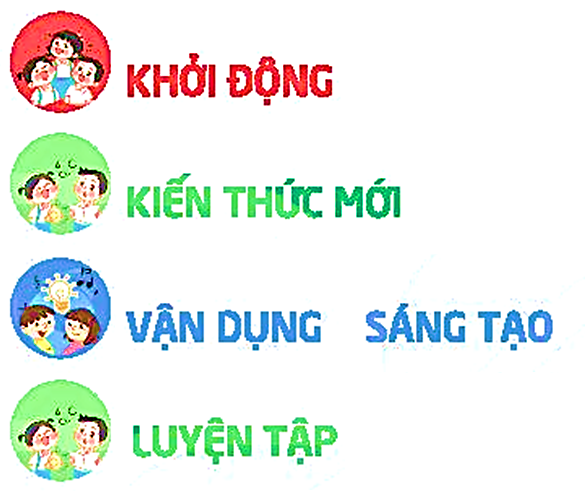 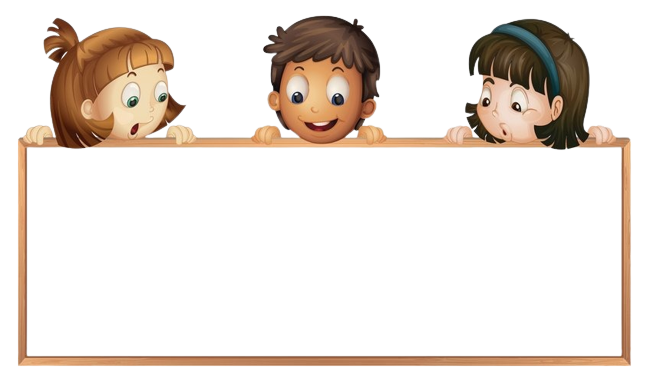 Trò chơi: “Ai nhớ tài hơn” 
* Luật chơi: Quản trò ra kí hiệu bàn tay tên nốt nhạc nào thì HS đọc tên nốt đó.
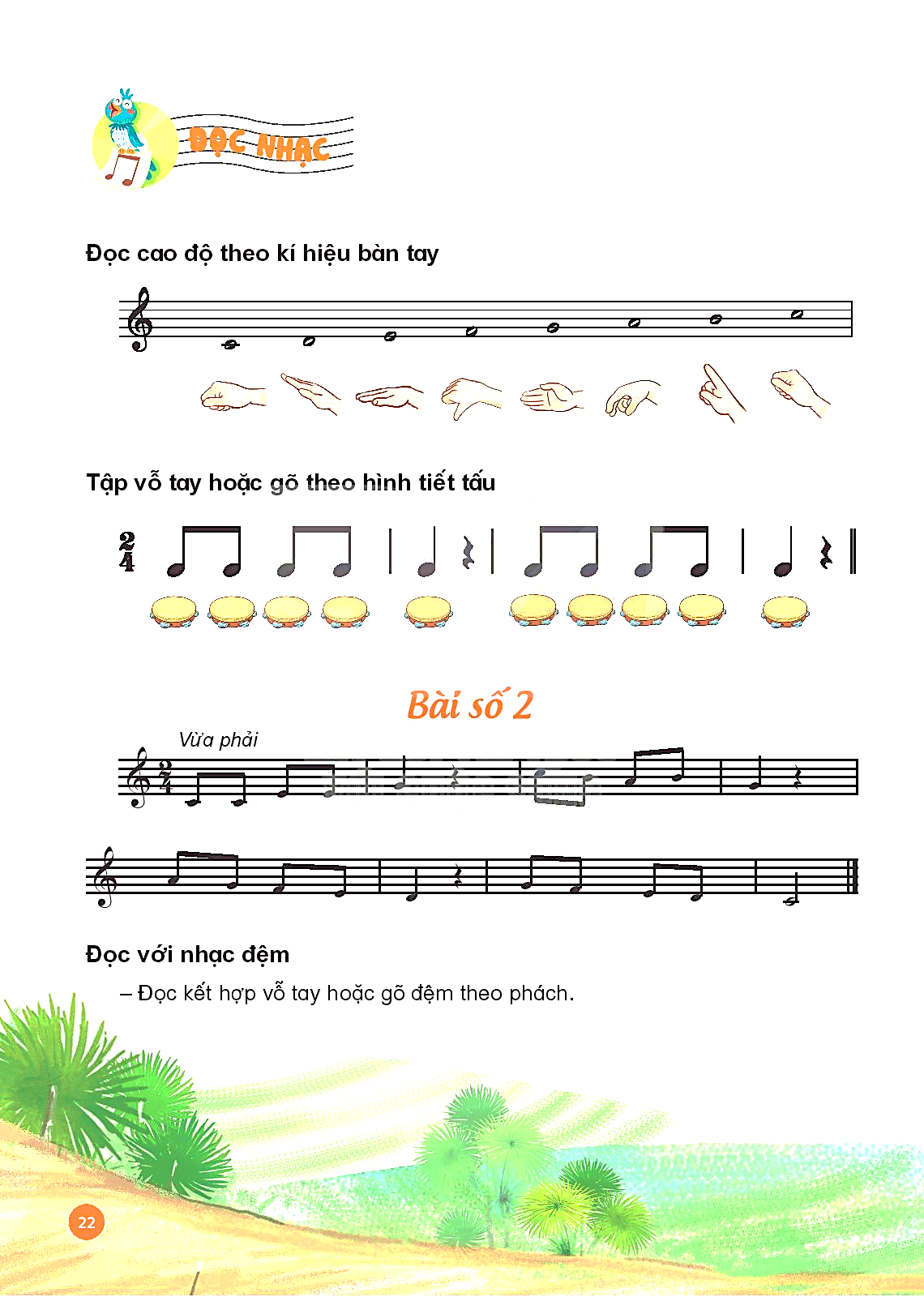 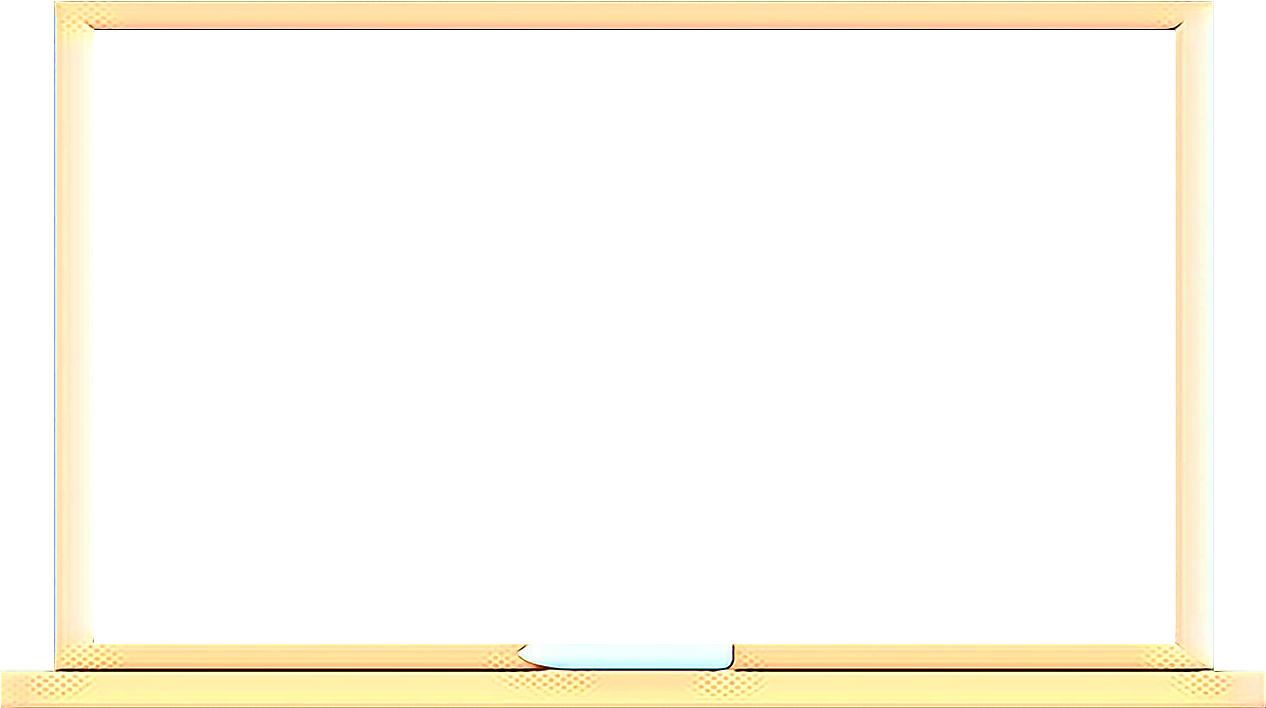 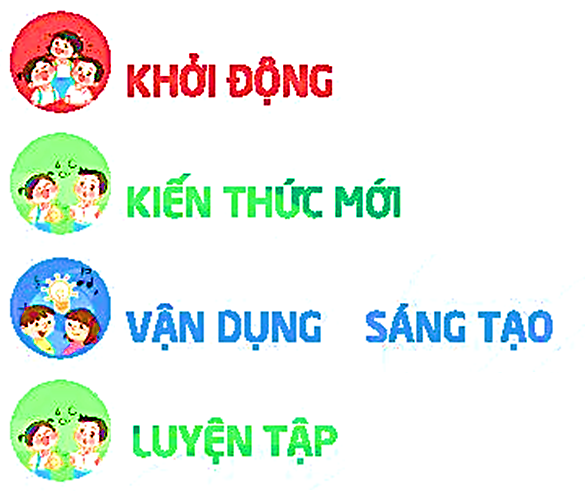 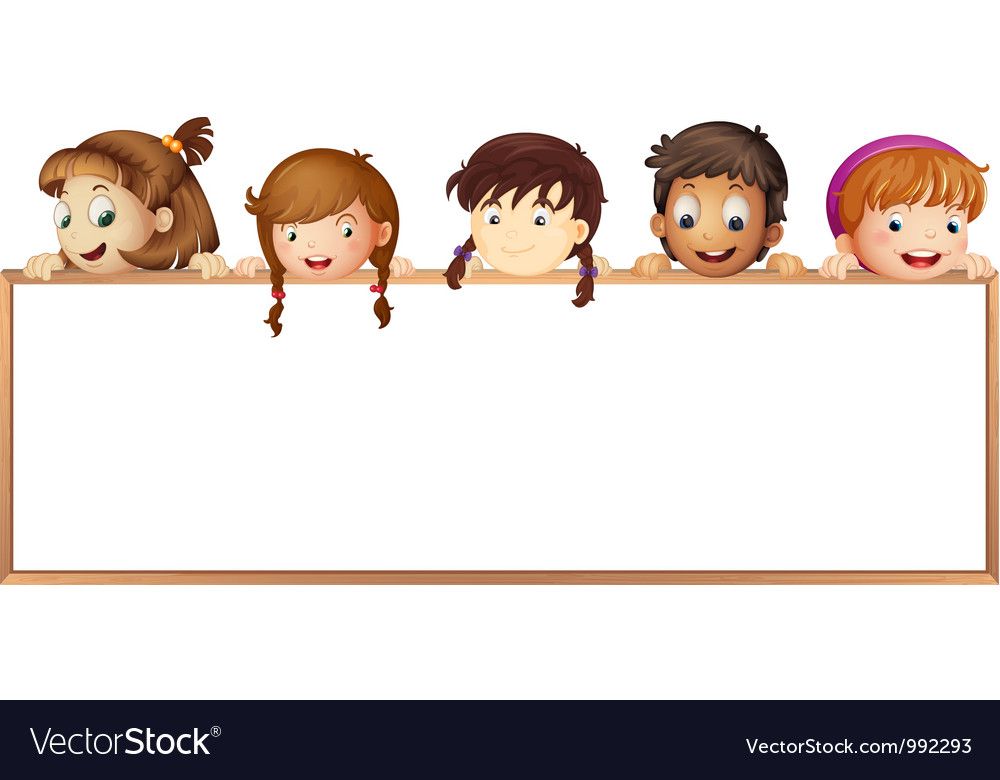 ÔN TẬP ĐỌC NHẠC:
BÀI SỐ 2
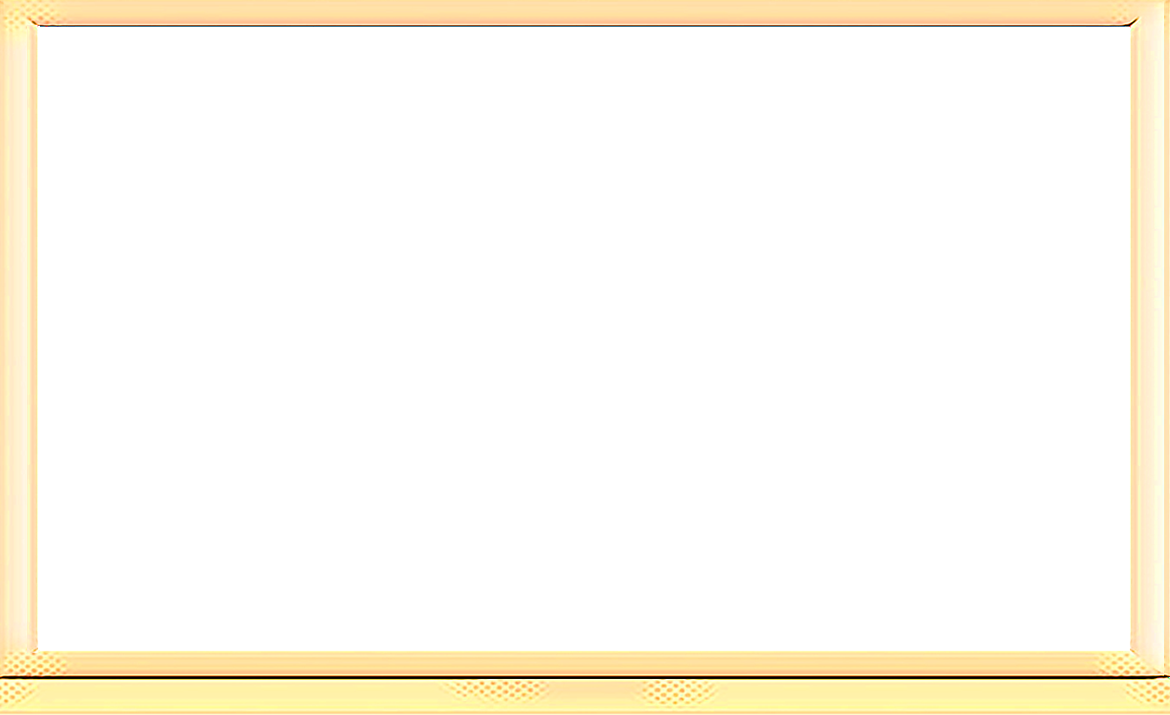 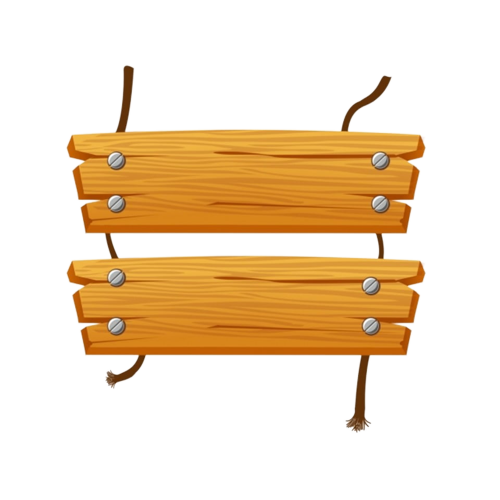 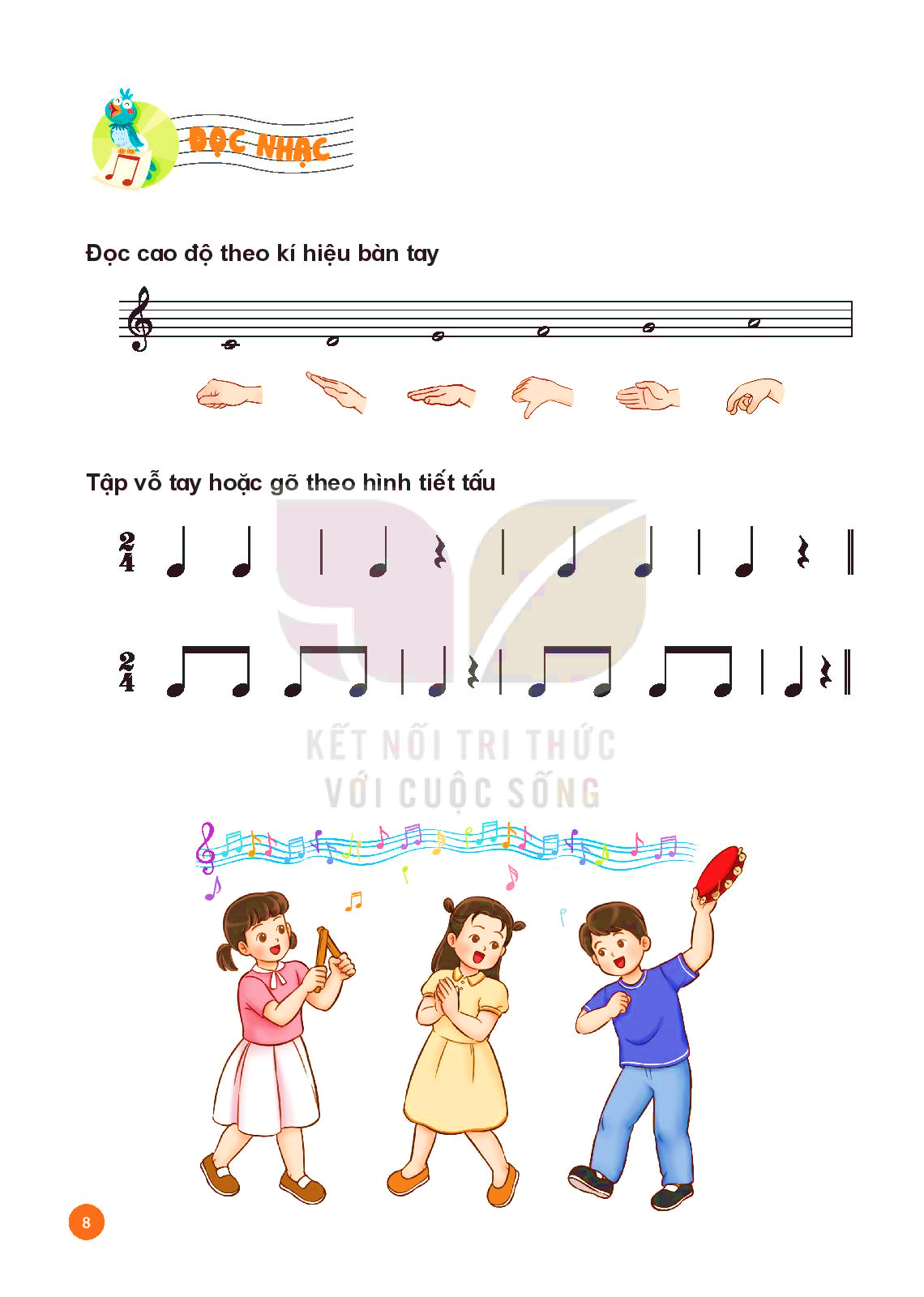 NGHE GIAI ĐIỆU
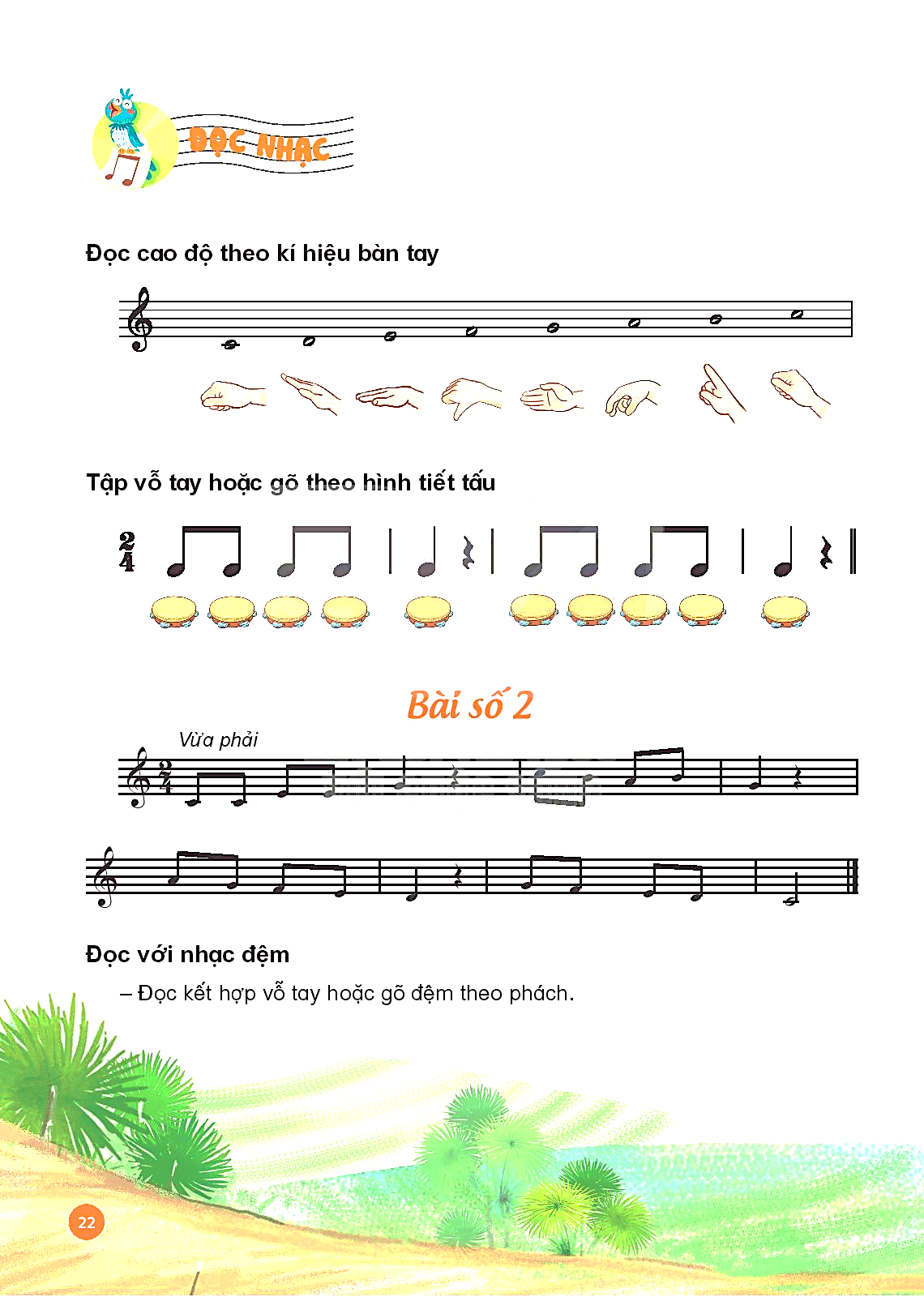 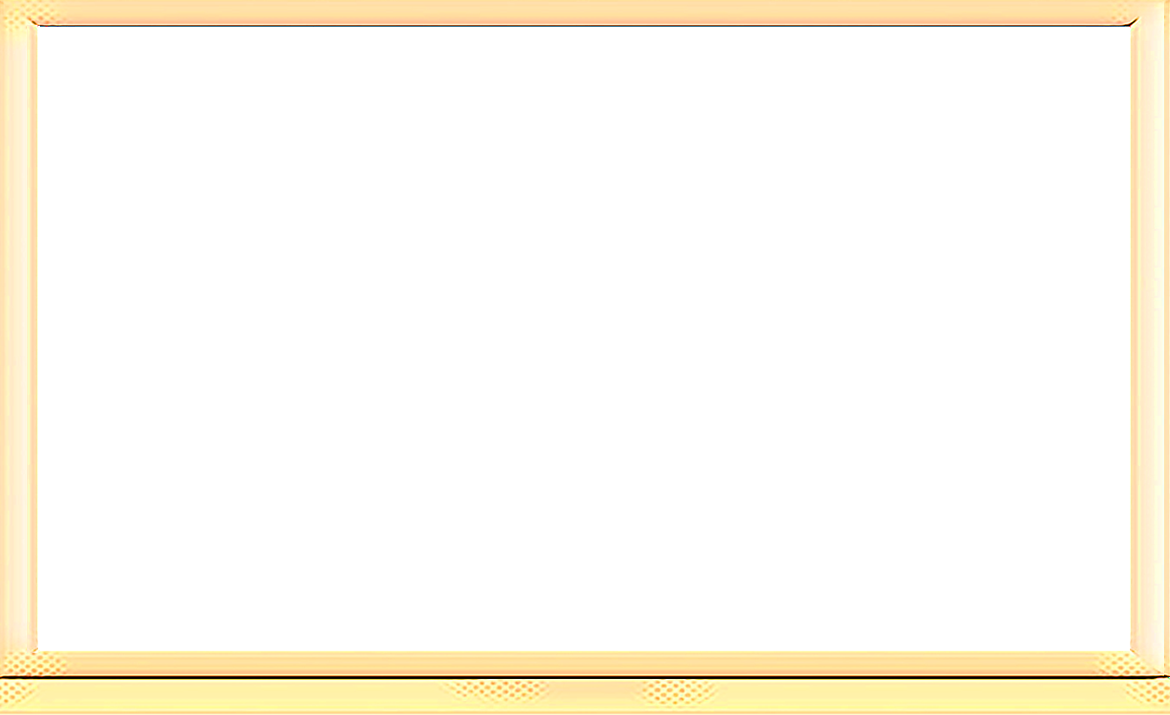 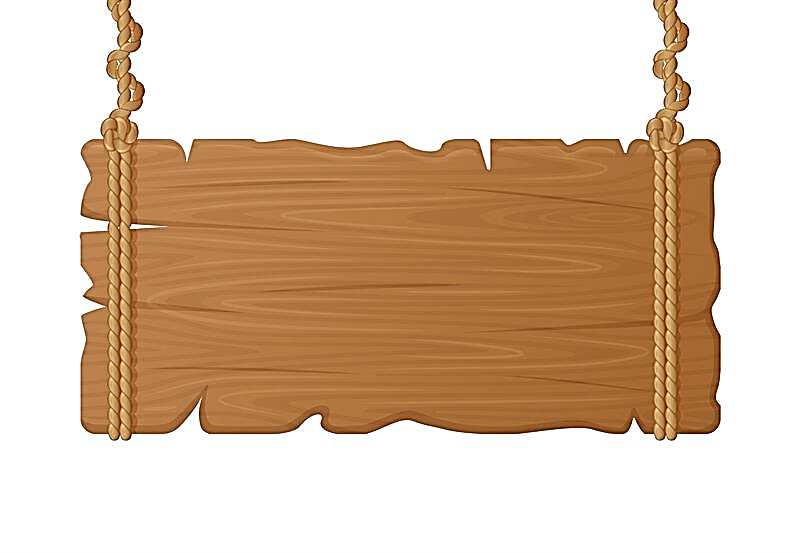 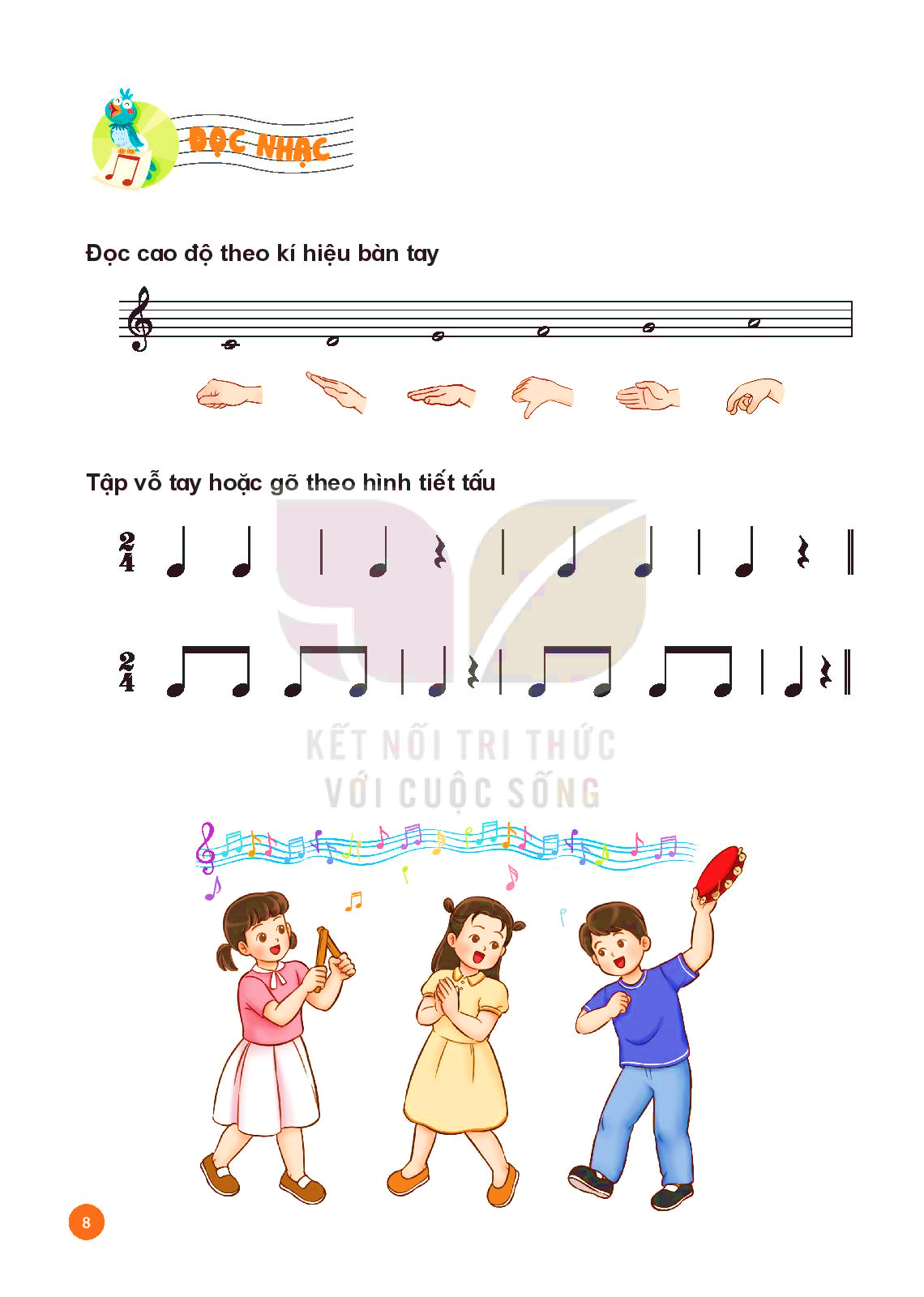 NHẠC ĐỆM
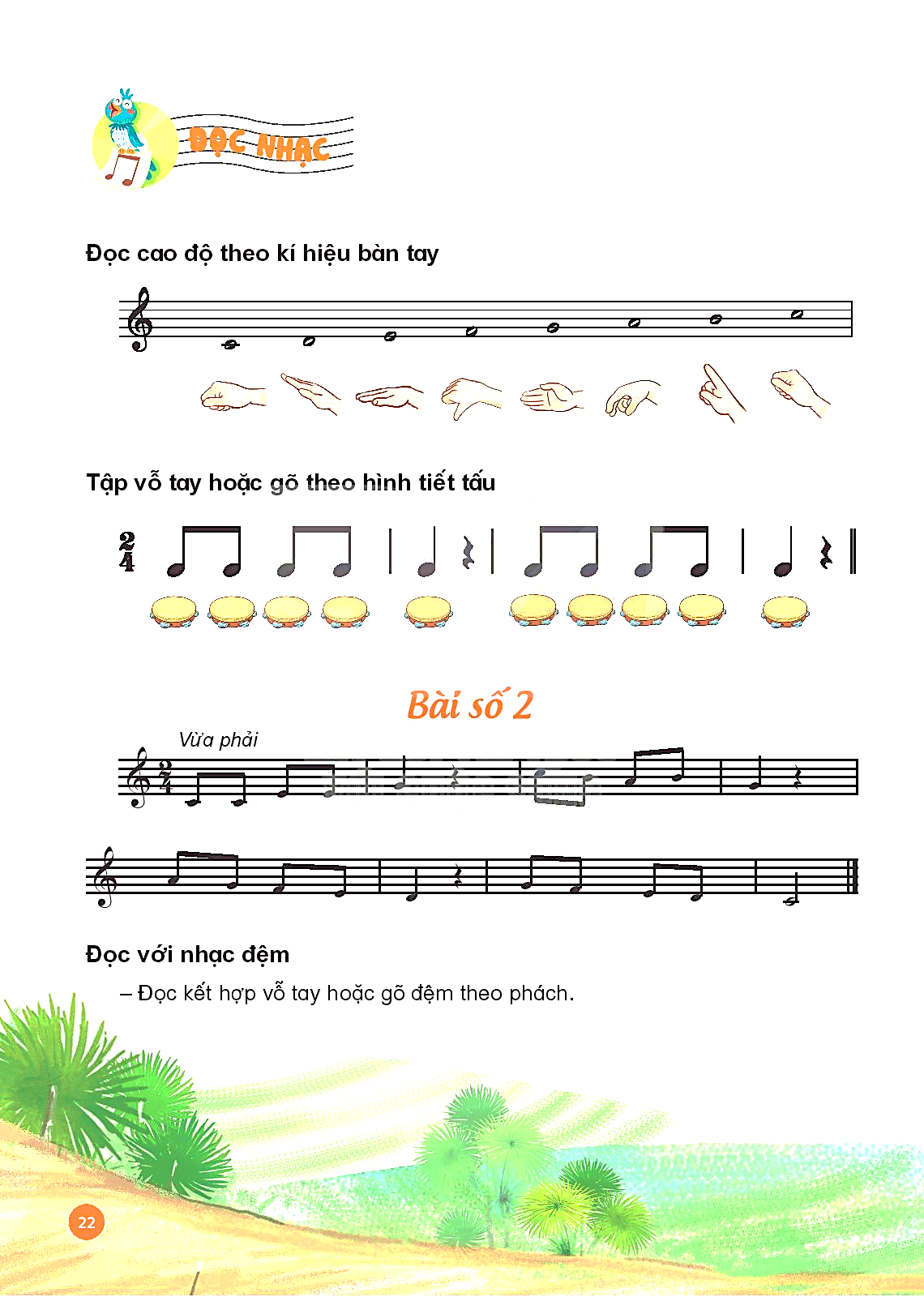 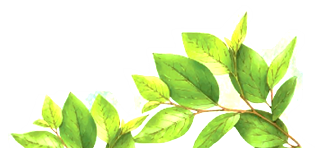 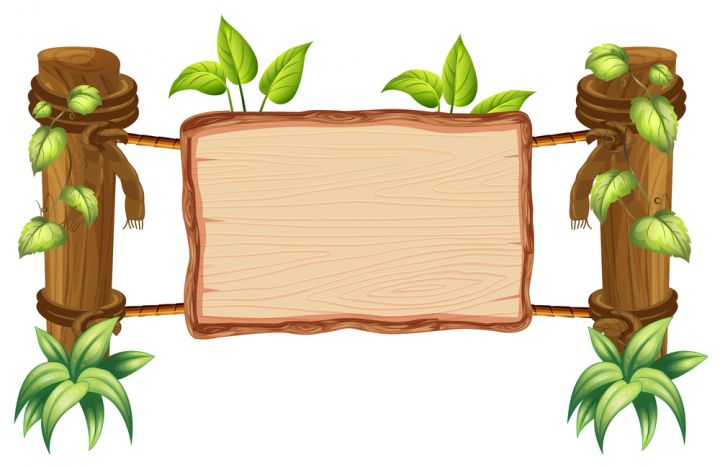 ĐỌC NHẠC THEO
KÍ HIỆU BÀN TAY
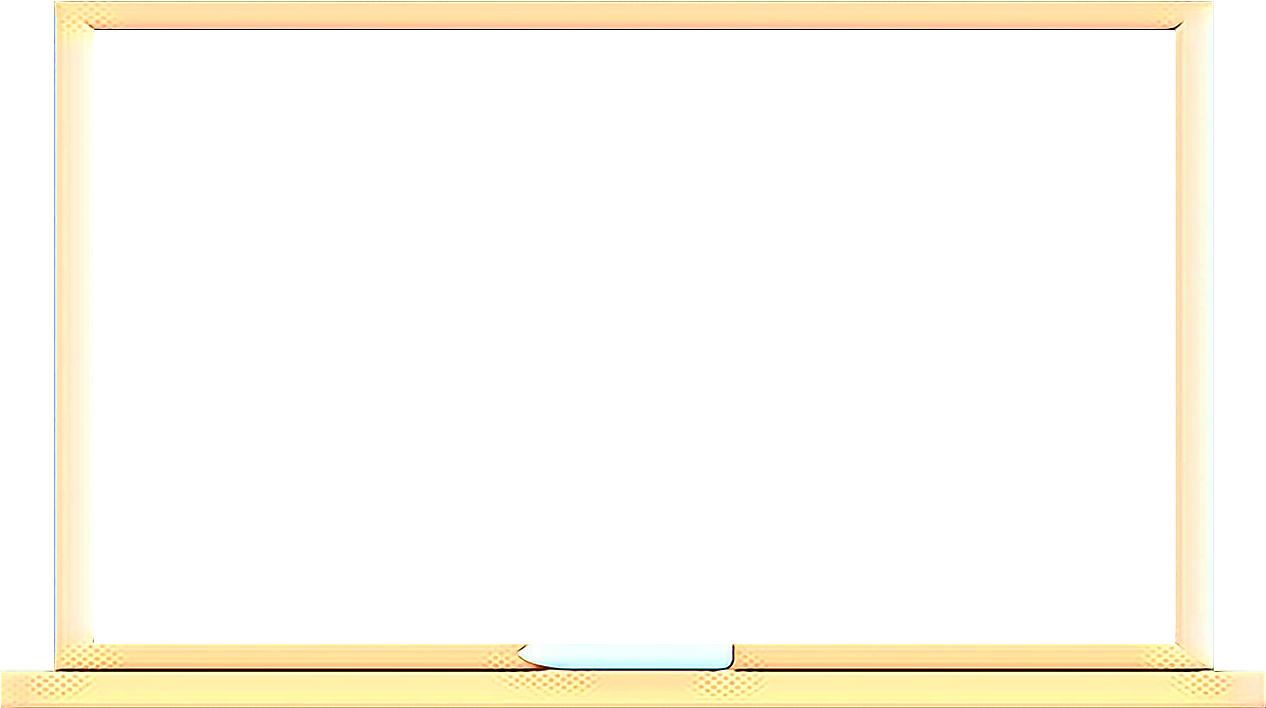 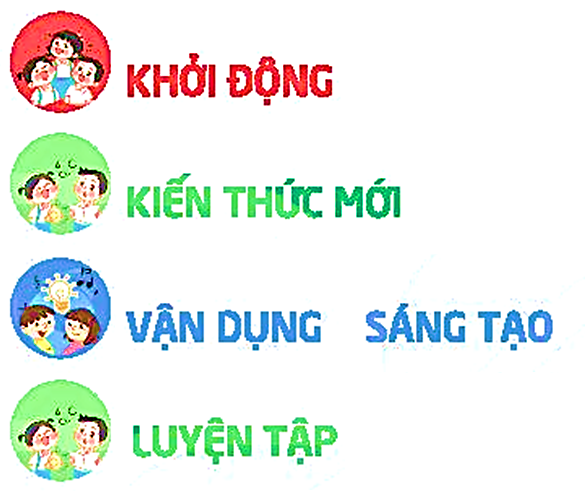 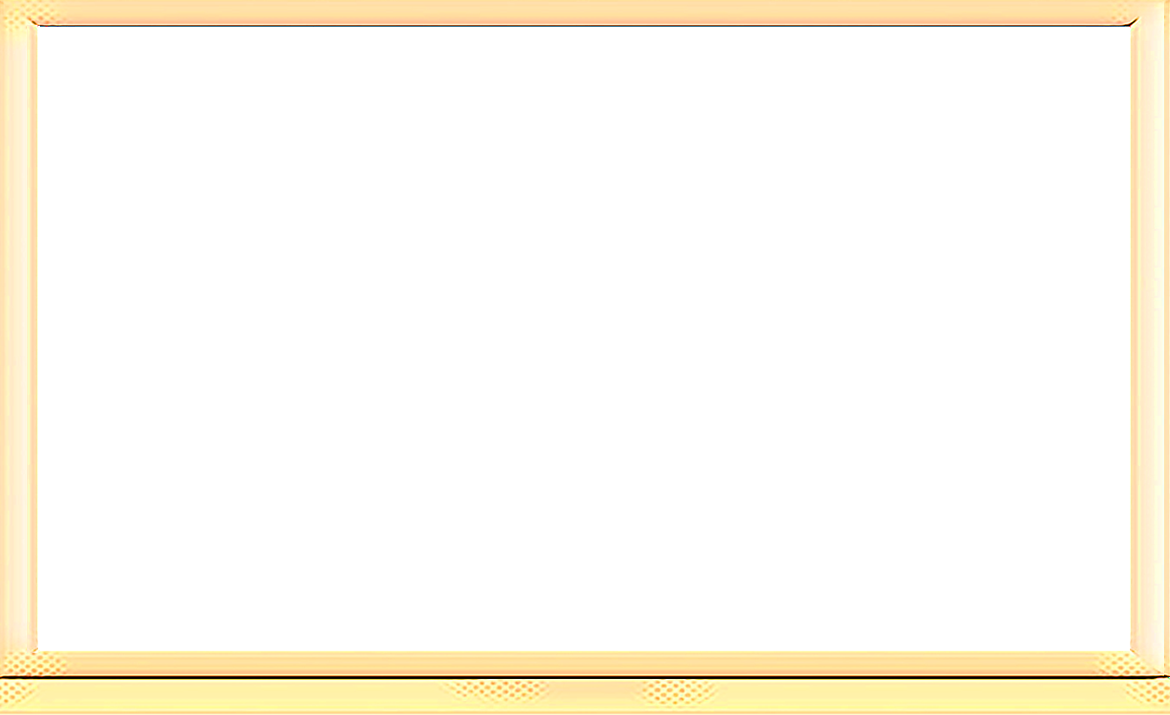 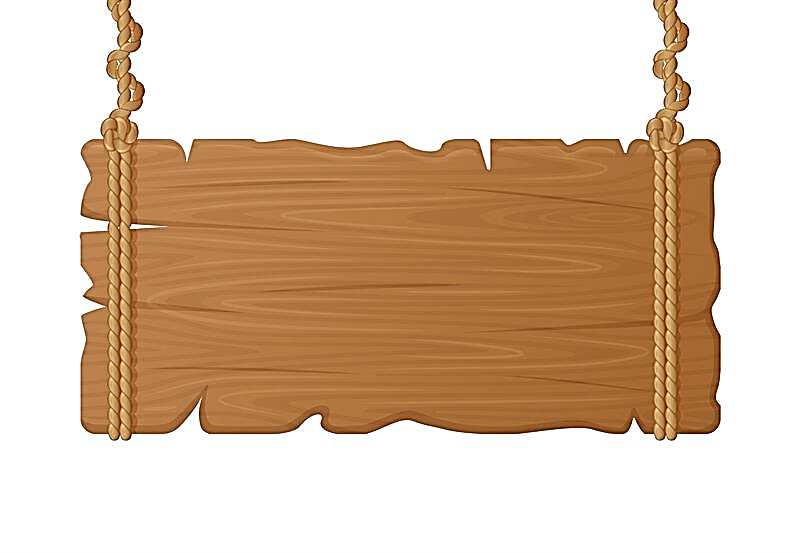 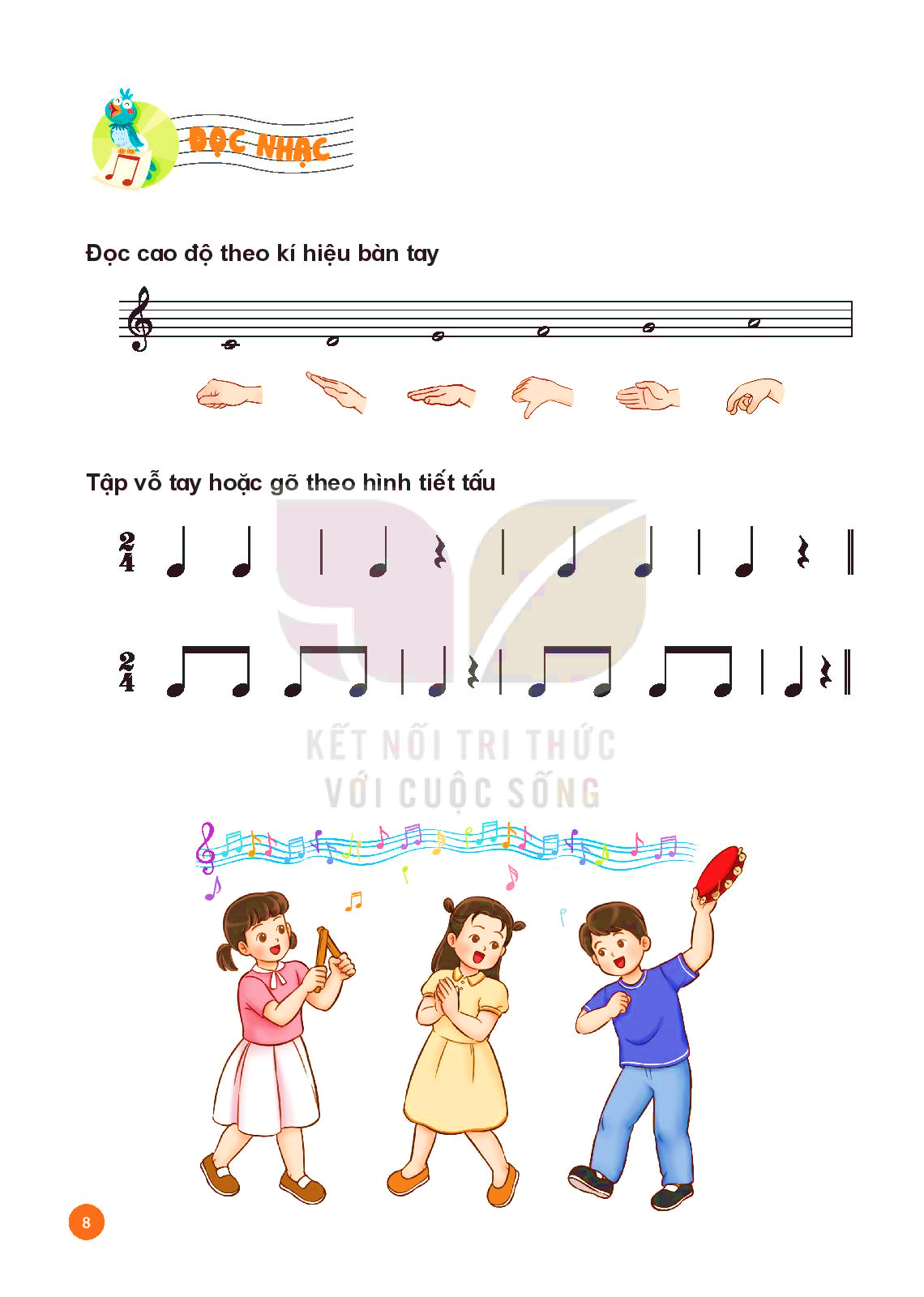 NHẠC ĐỆM
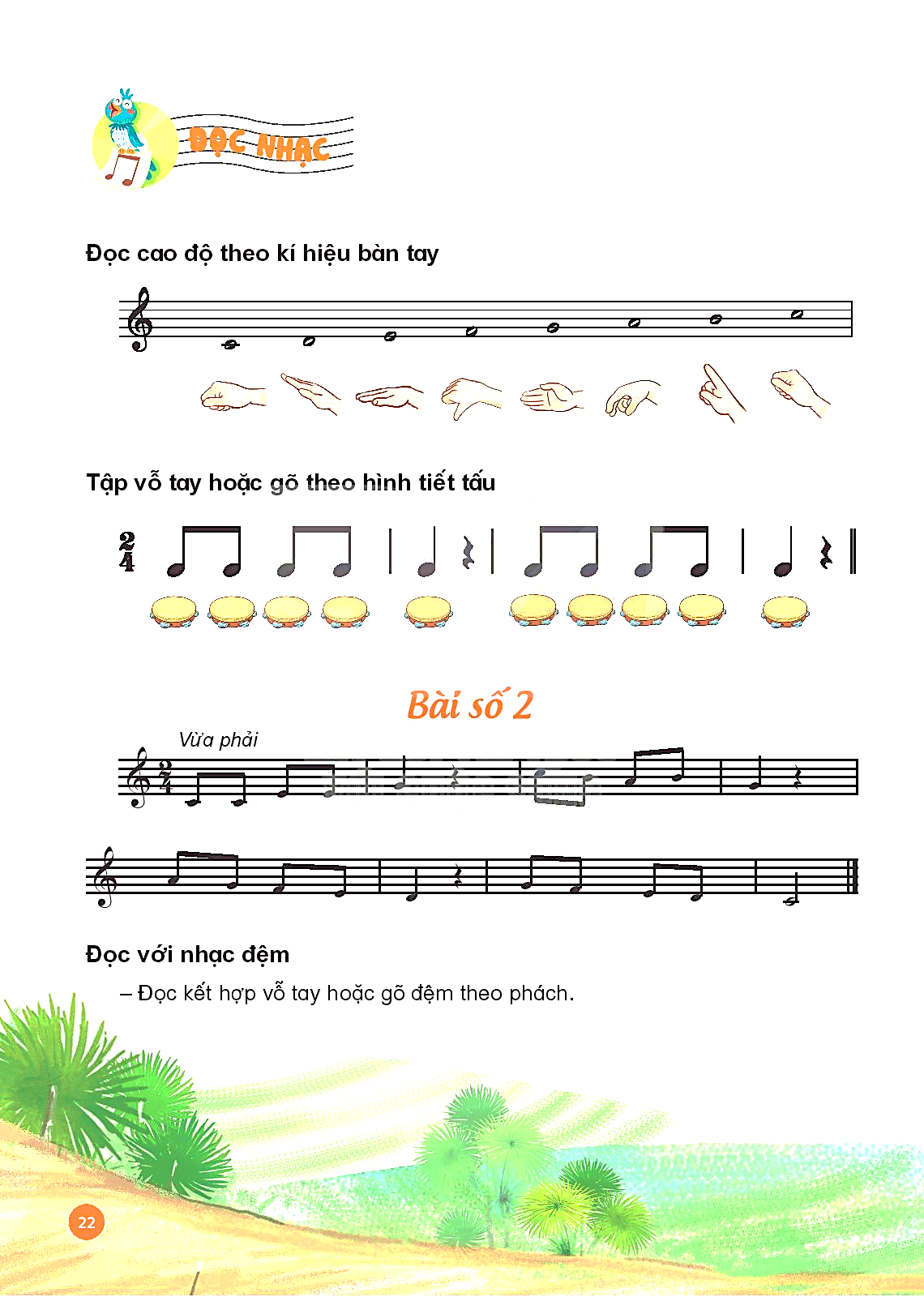 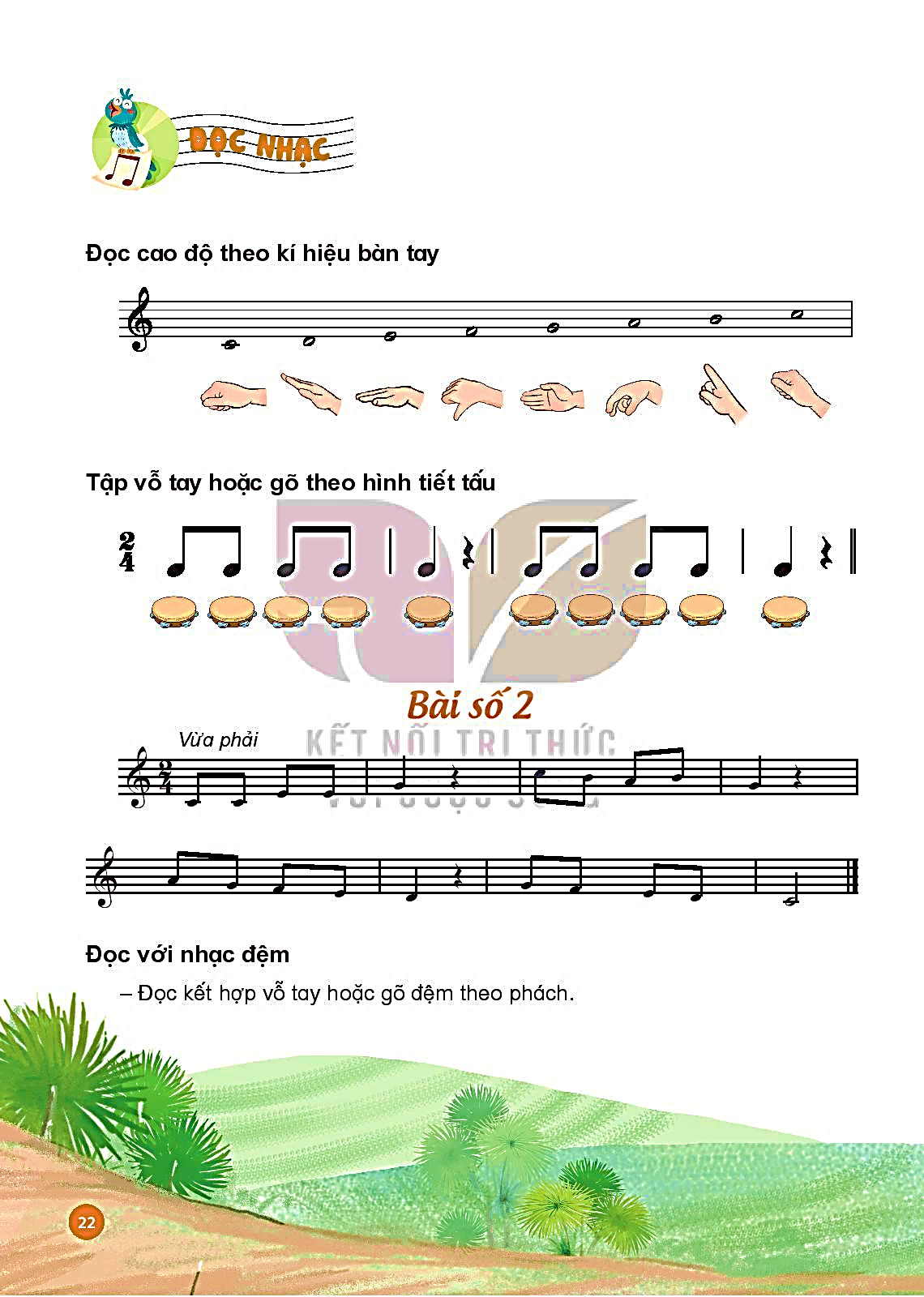 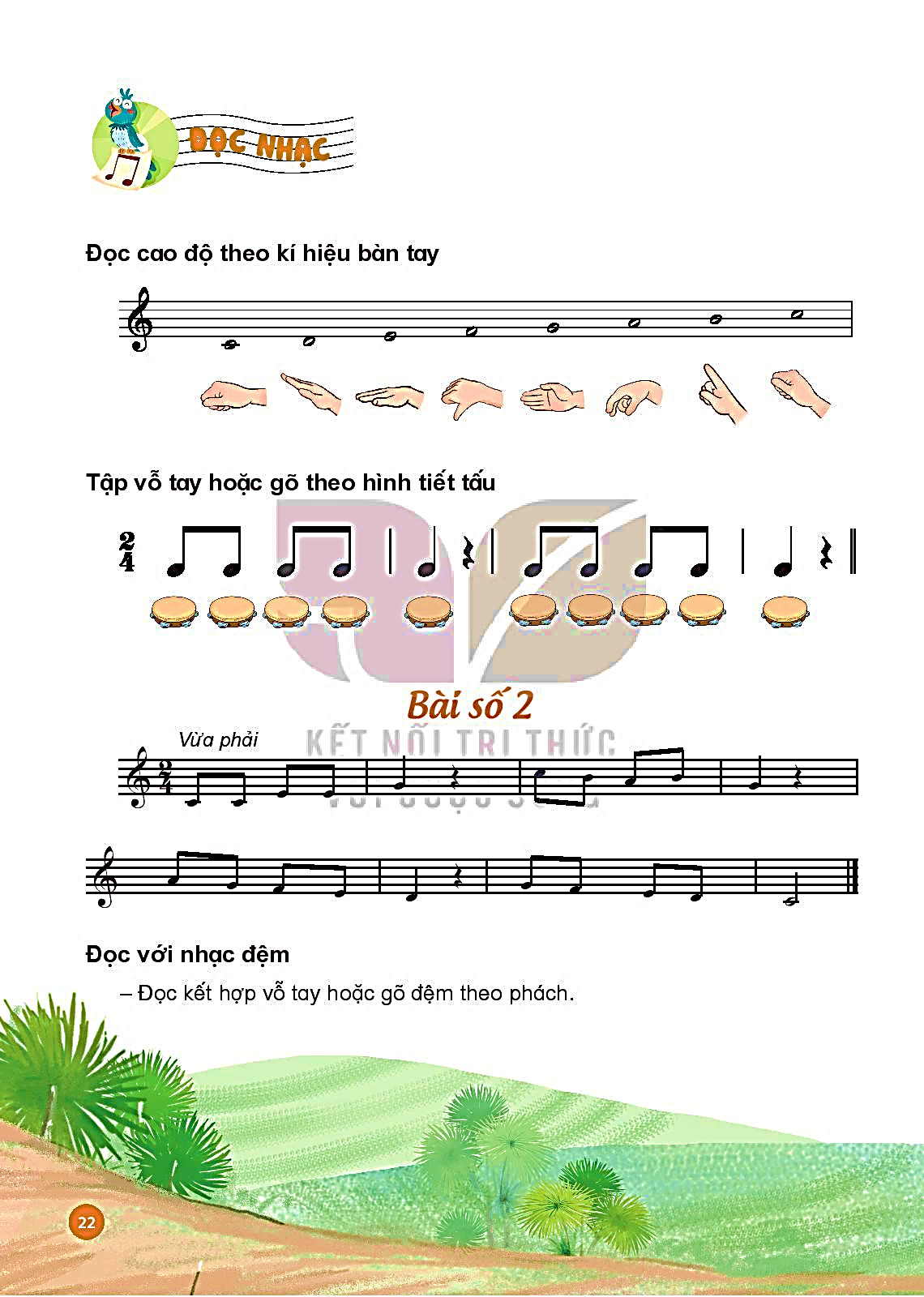 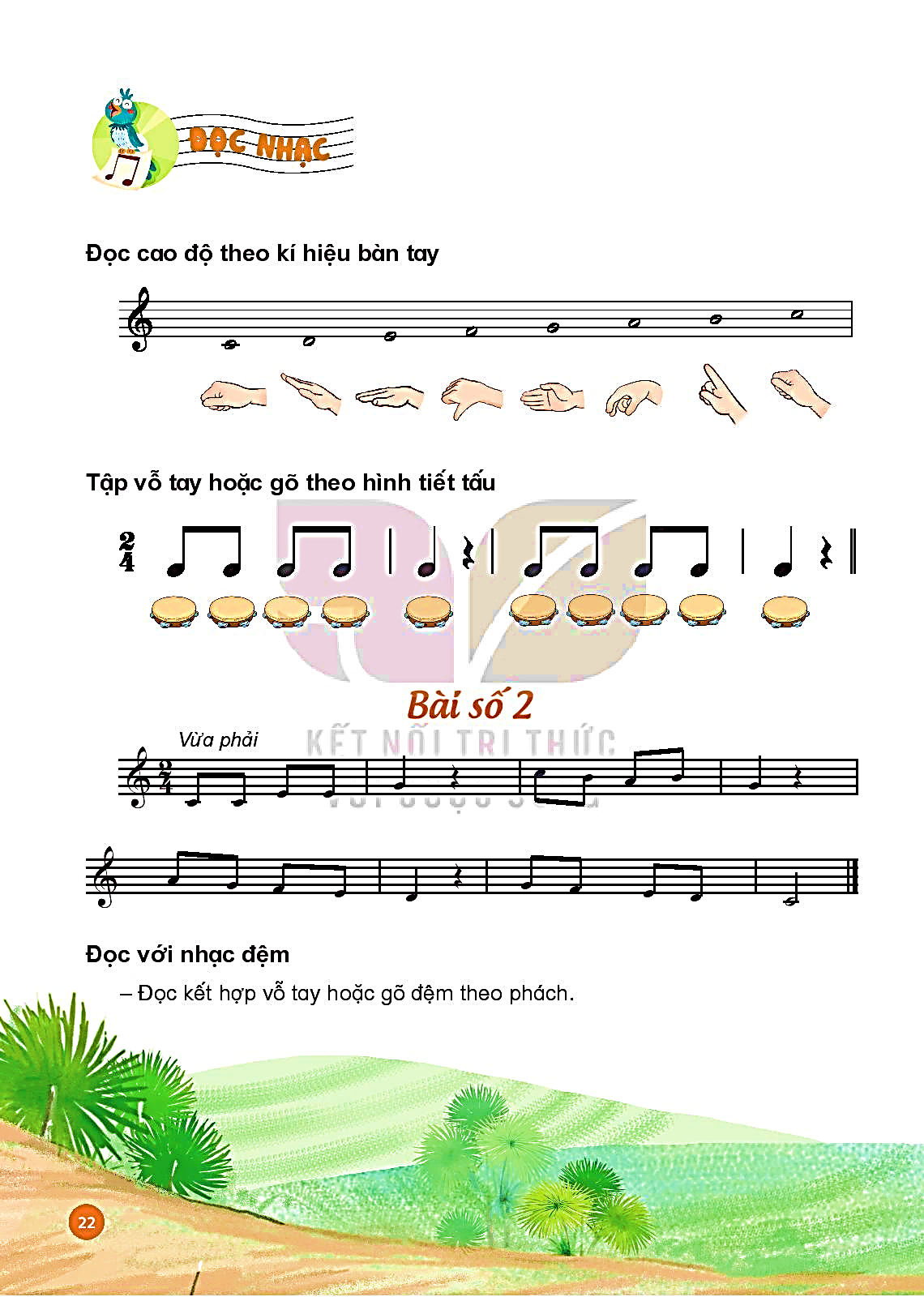 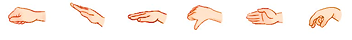 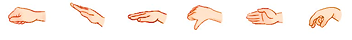 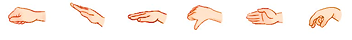 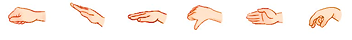 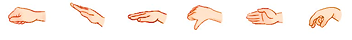 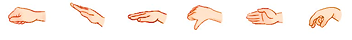 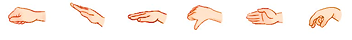 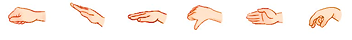 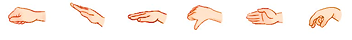 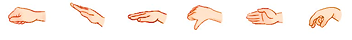 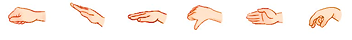 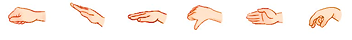 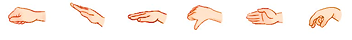 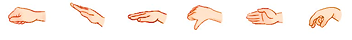 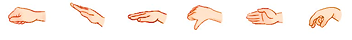 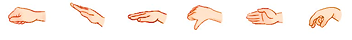 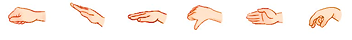 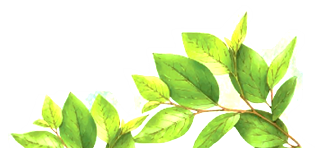 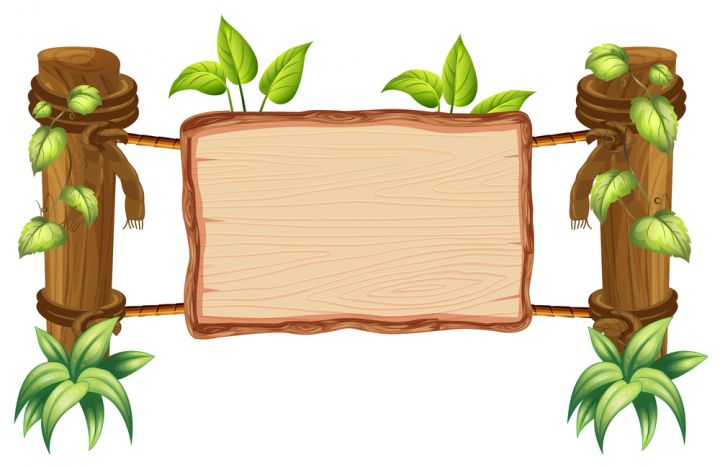 ĐỌC NHẠC
KẾT HỢP GÕ ĐỆM
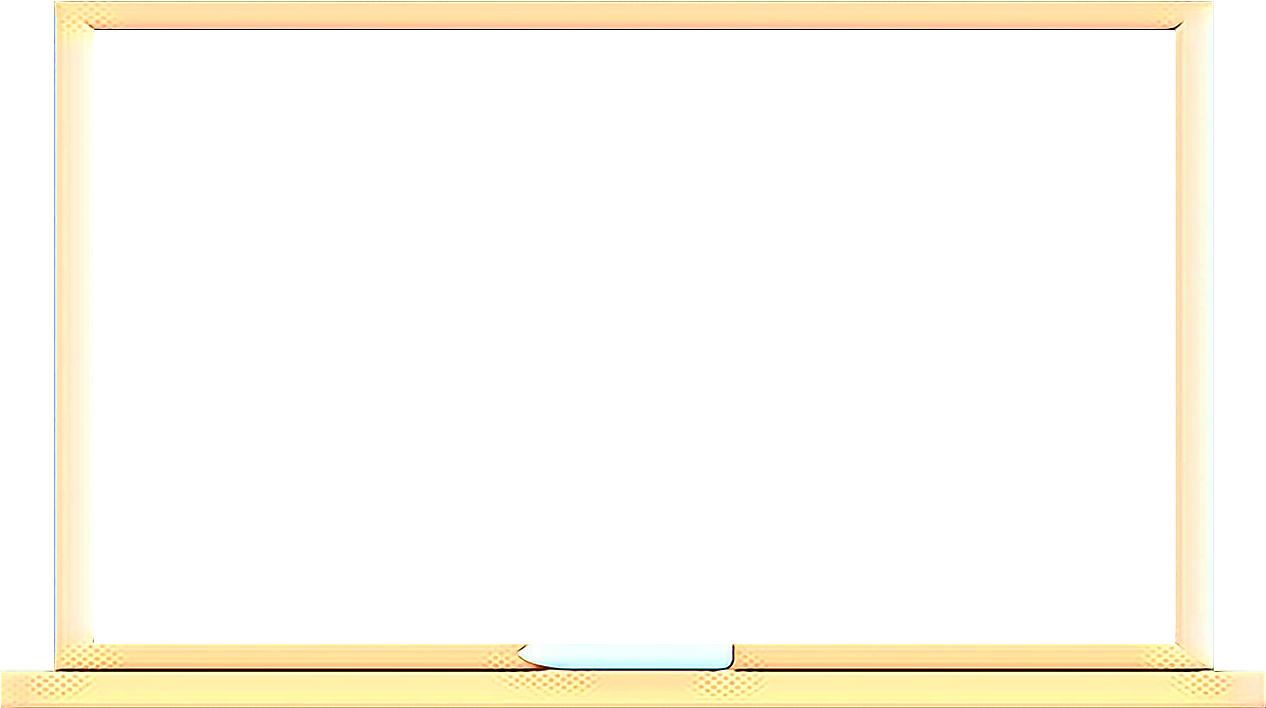 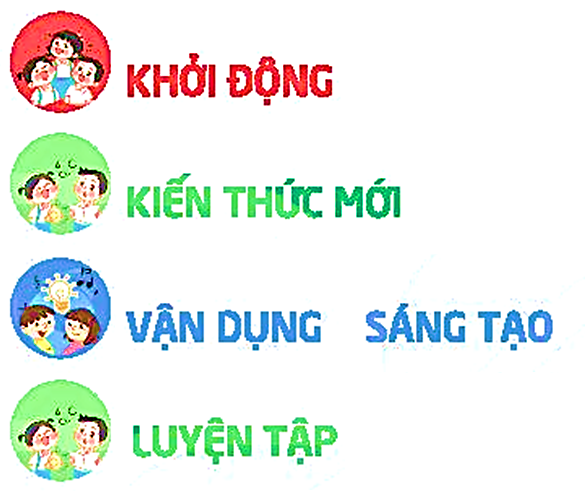 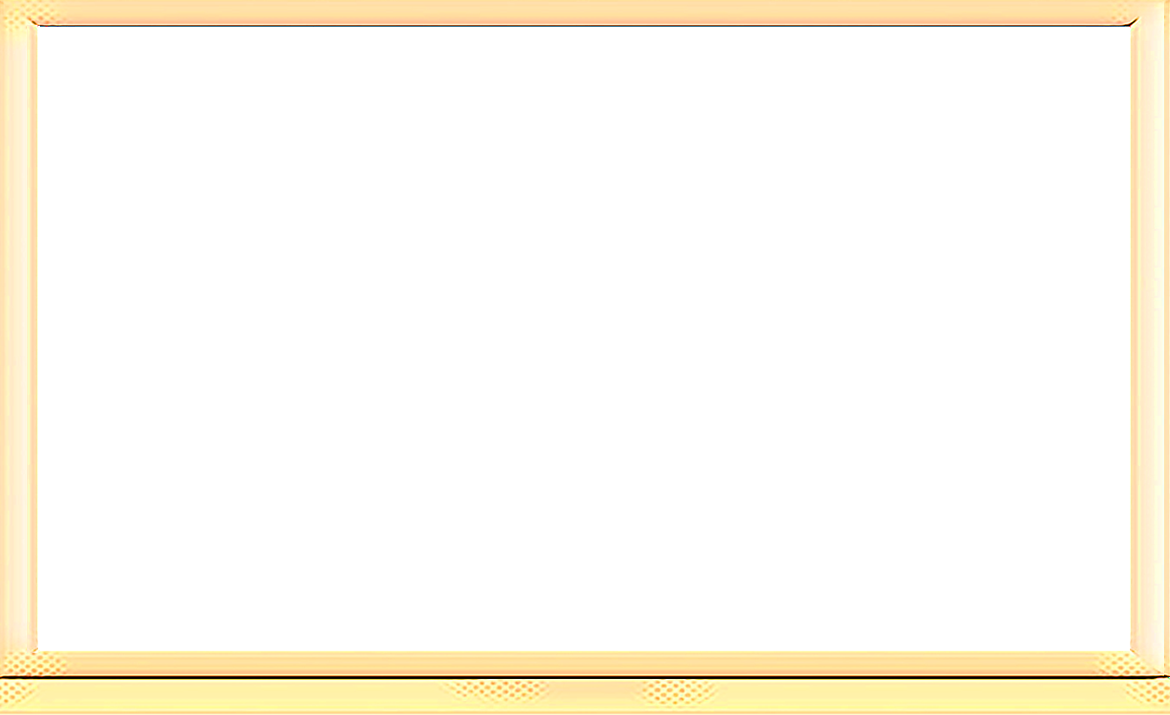 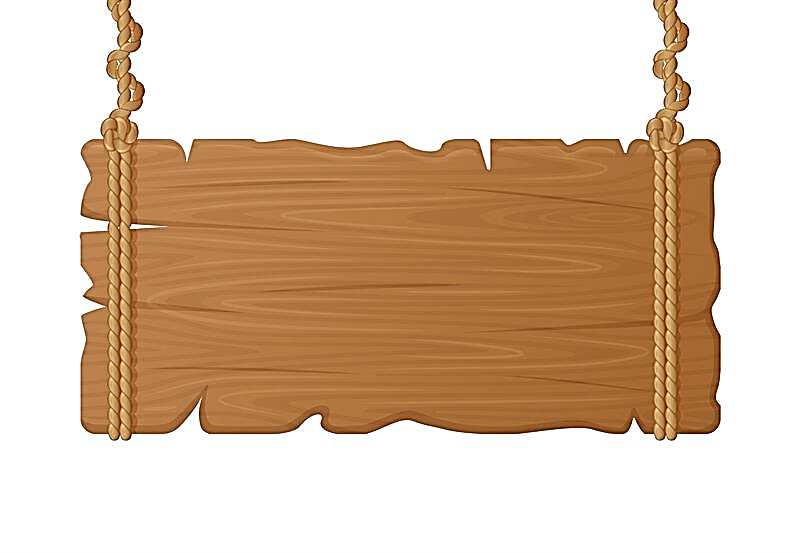 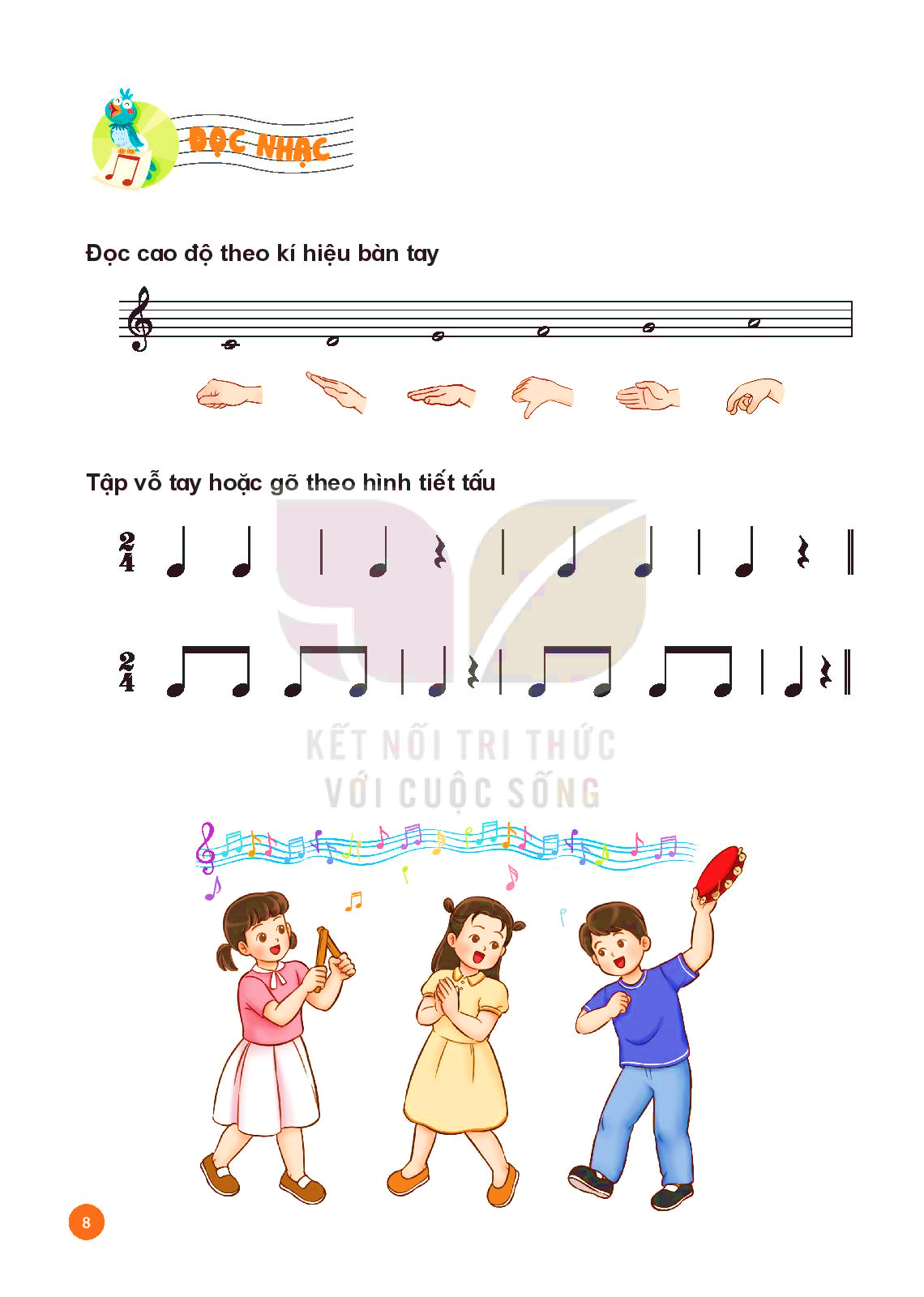 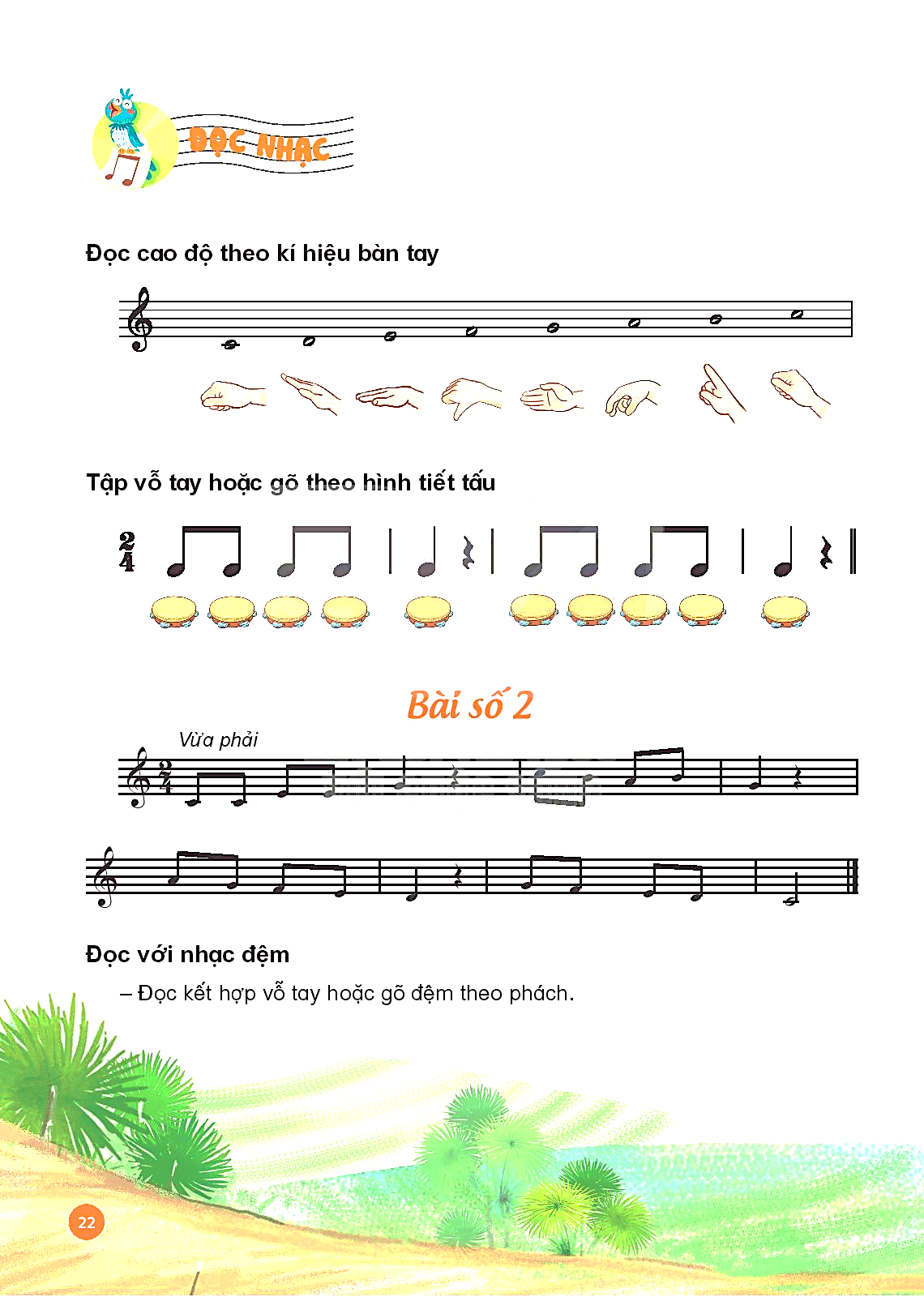 NHẠC ĐỆM
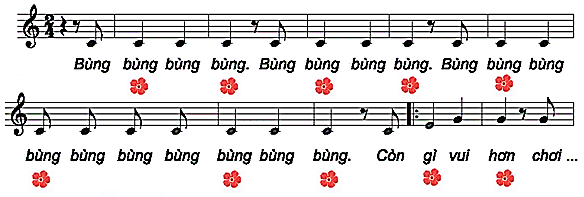 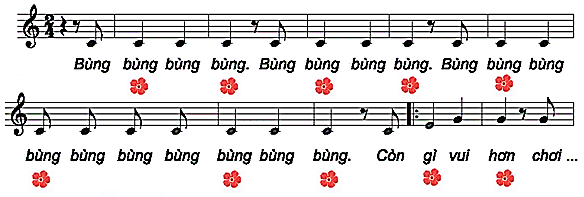 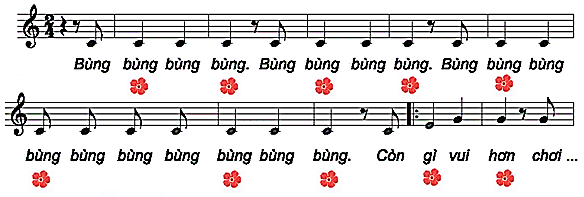 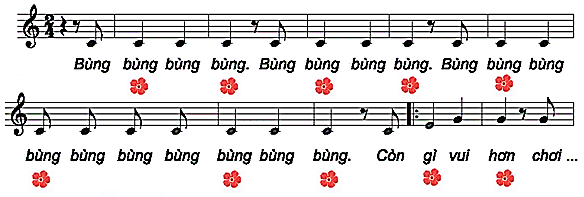 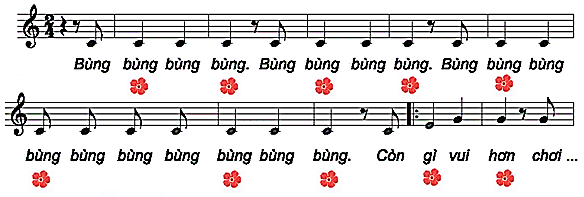 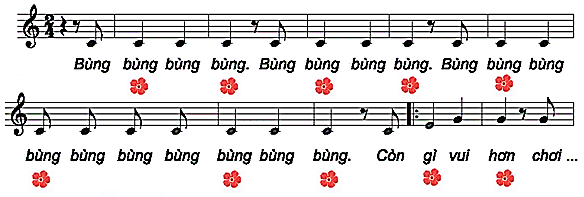 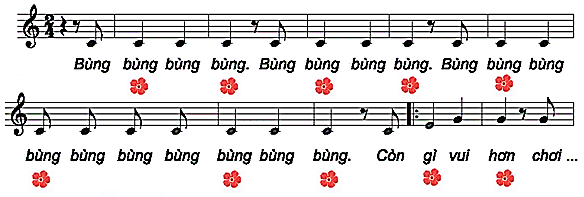 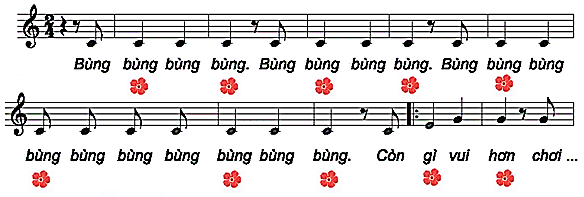 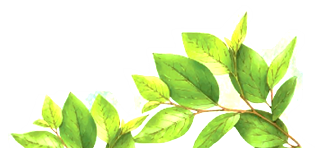 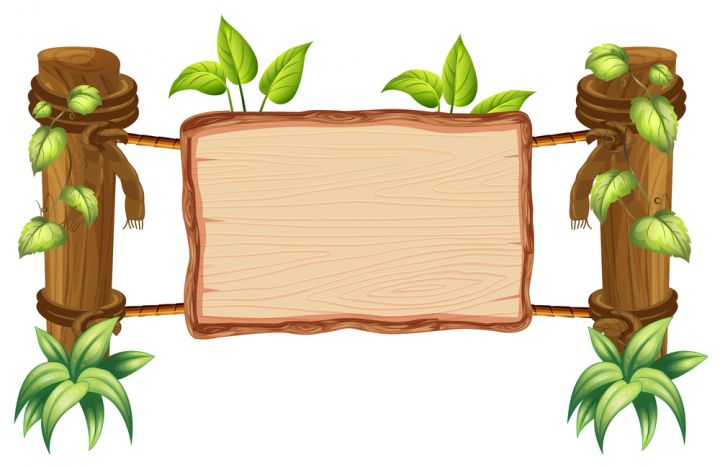 ĐỌC NHẠC KẾT HỢP
VẬN ĐỘNG CƠ THỂ
THEO NHỊP ĐIỆU
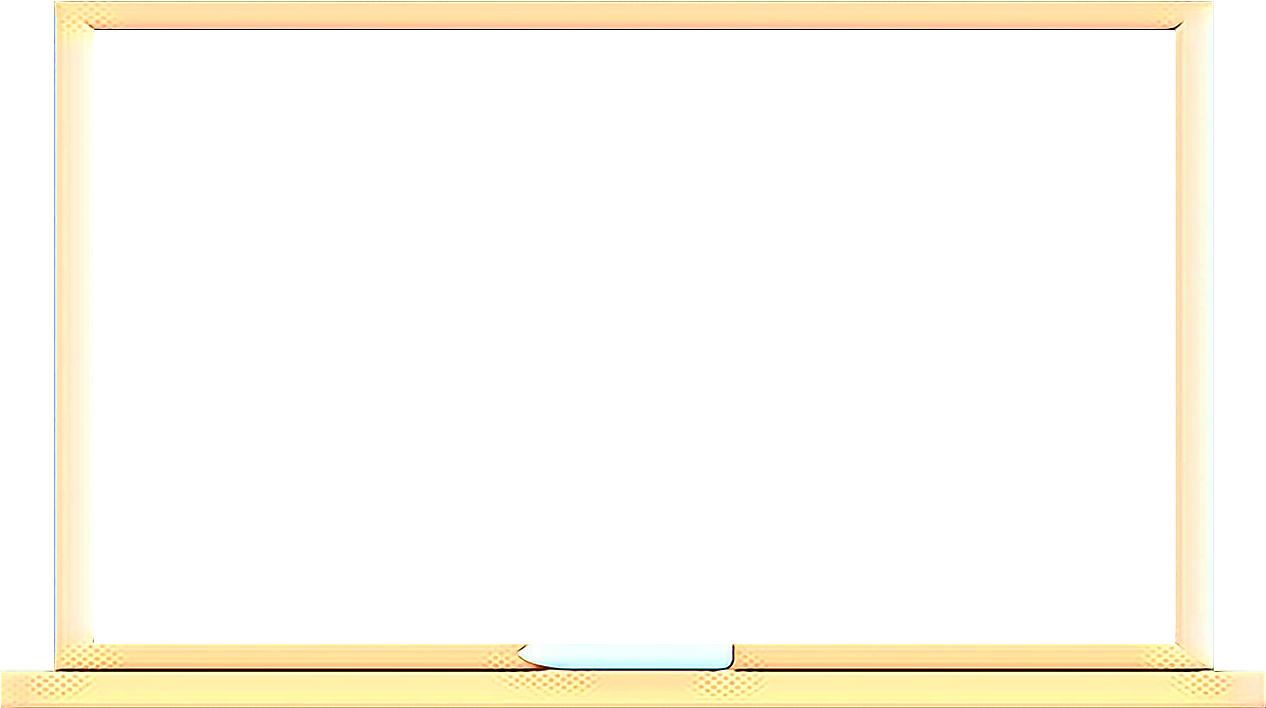 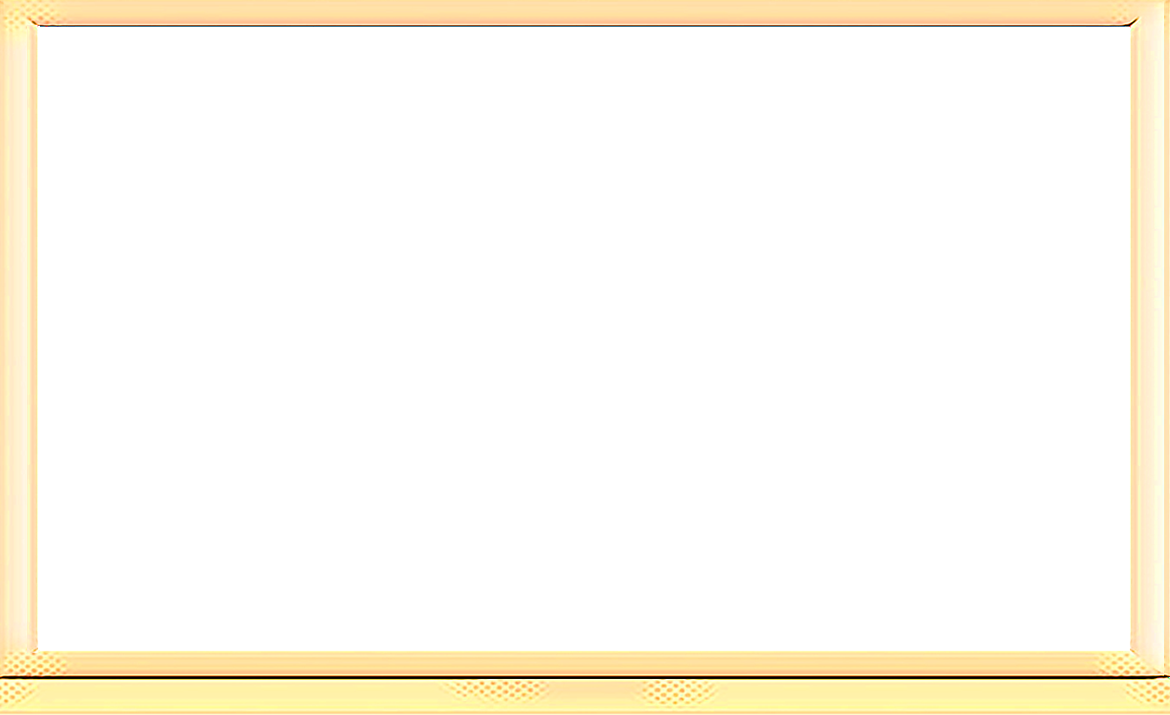 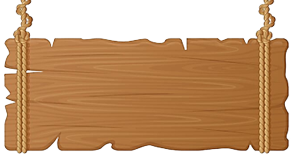 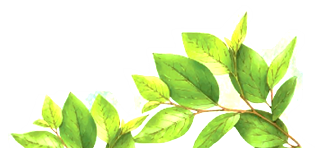 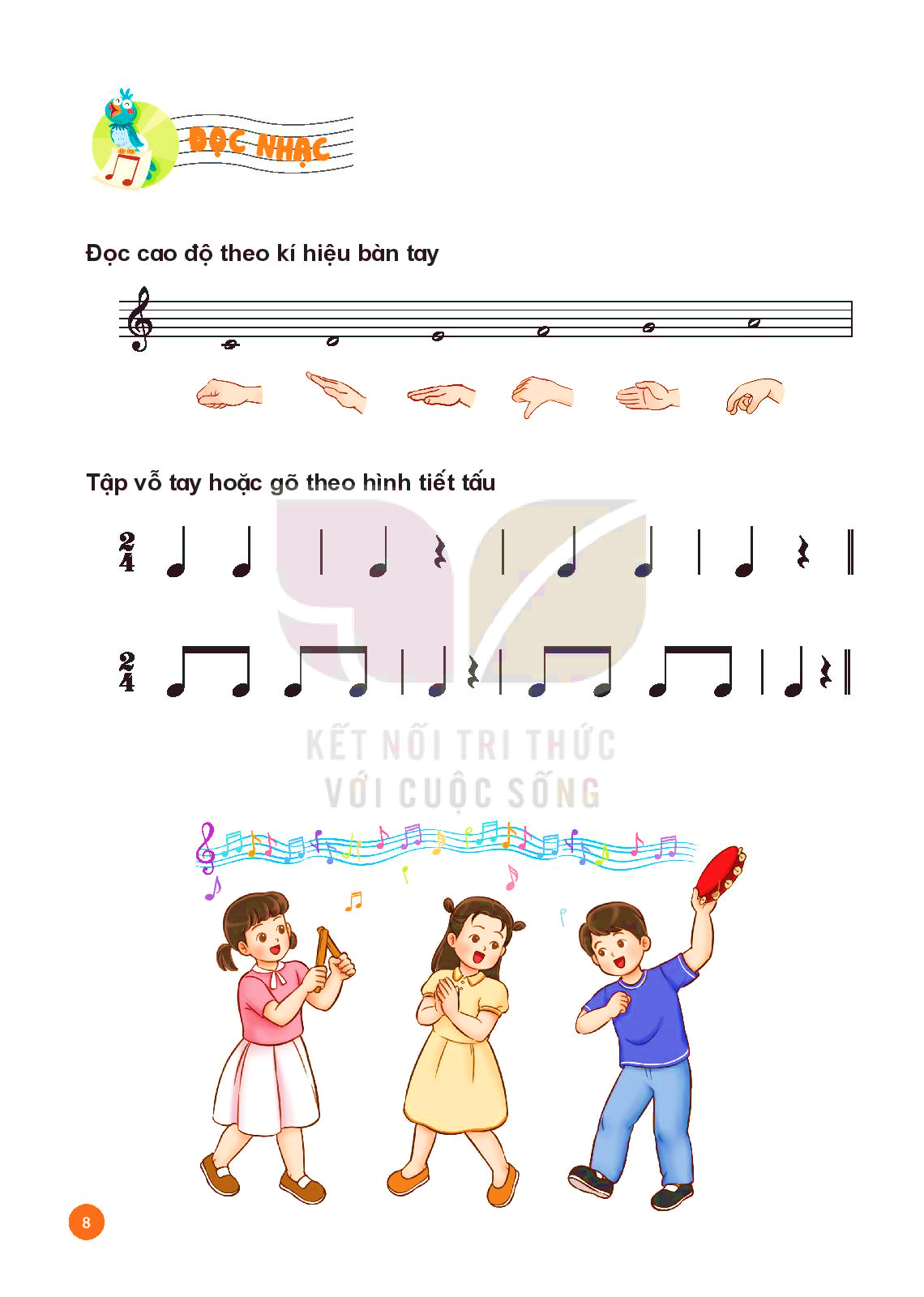 NHẠC ĐỆM
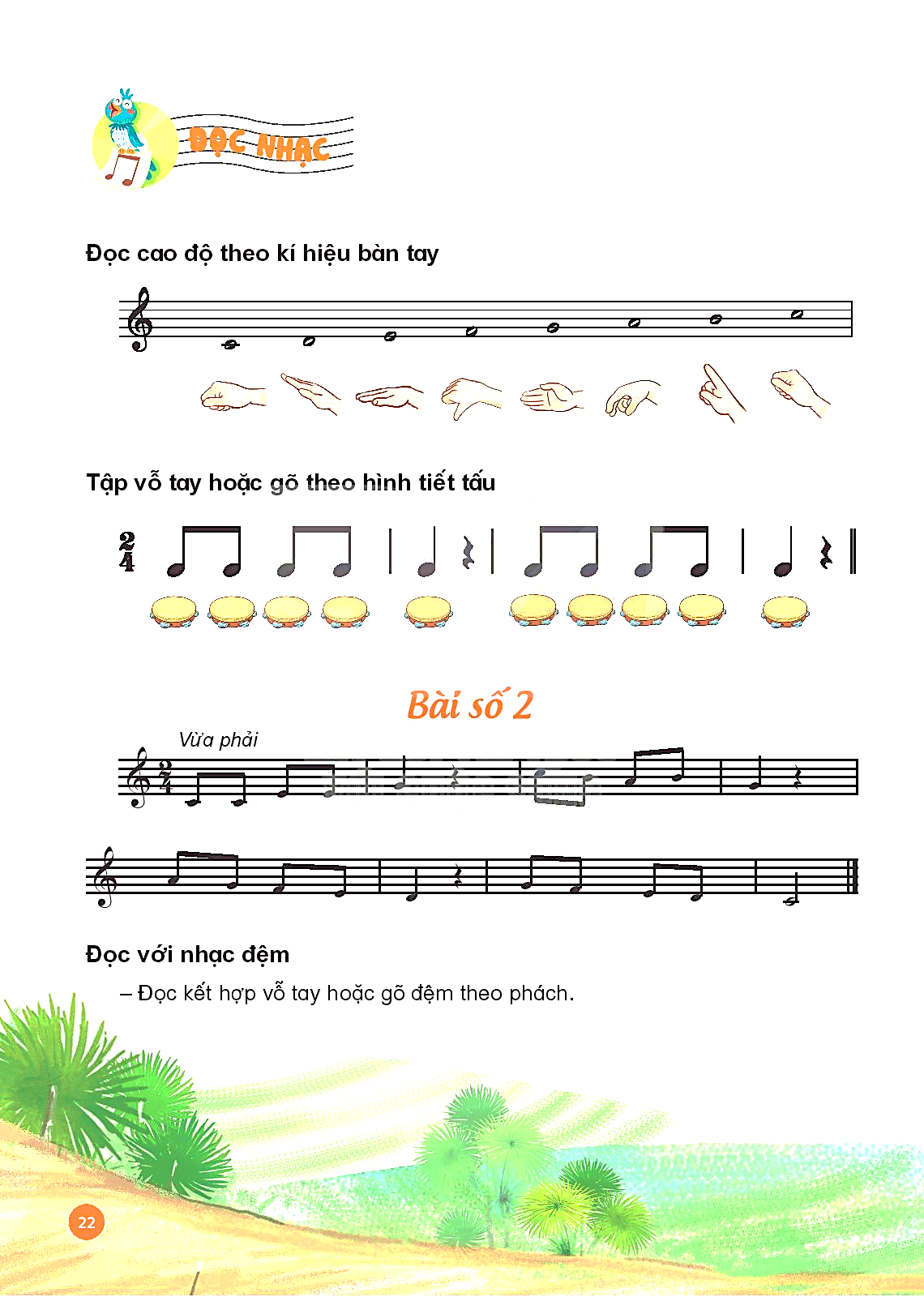 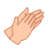 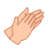 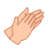 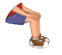 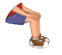 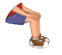 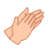 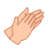 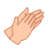 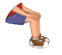 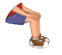 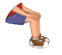 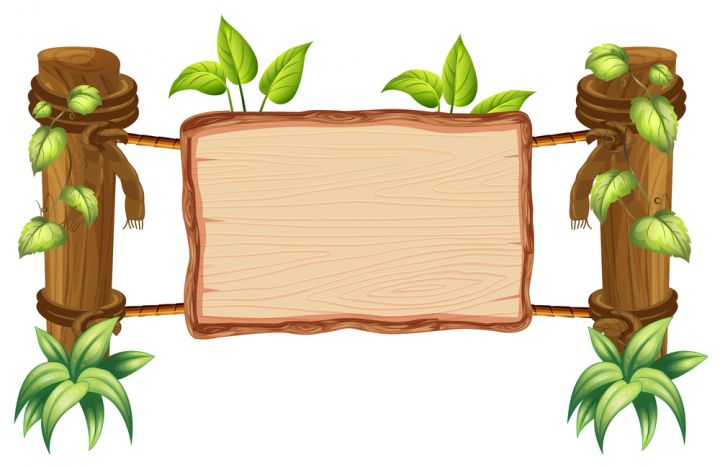 ĐỌC TO – NHỎ THEO
PHÁCH MẠNH – NHẸ
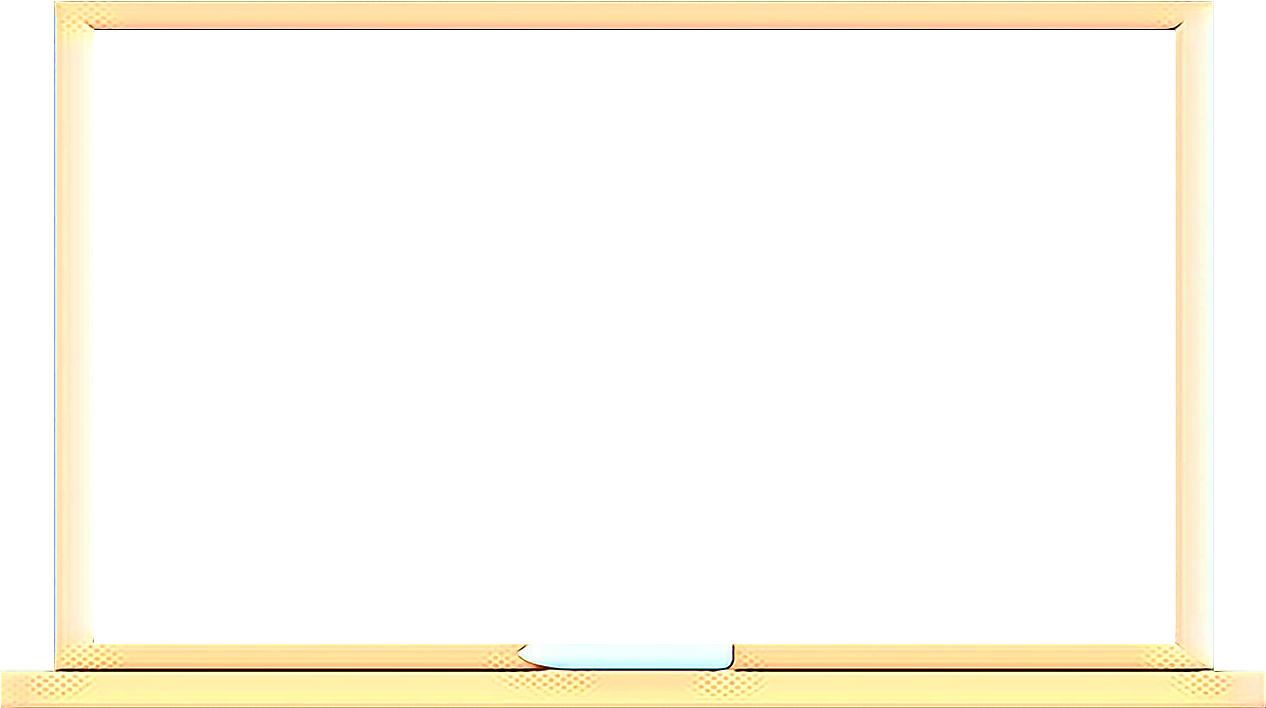 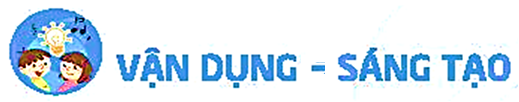 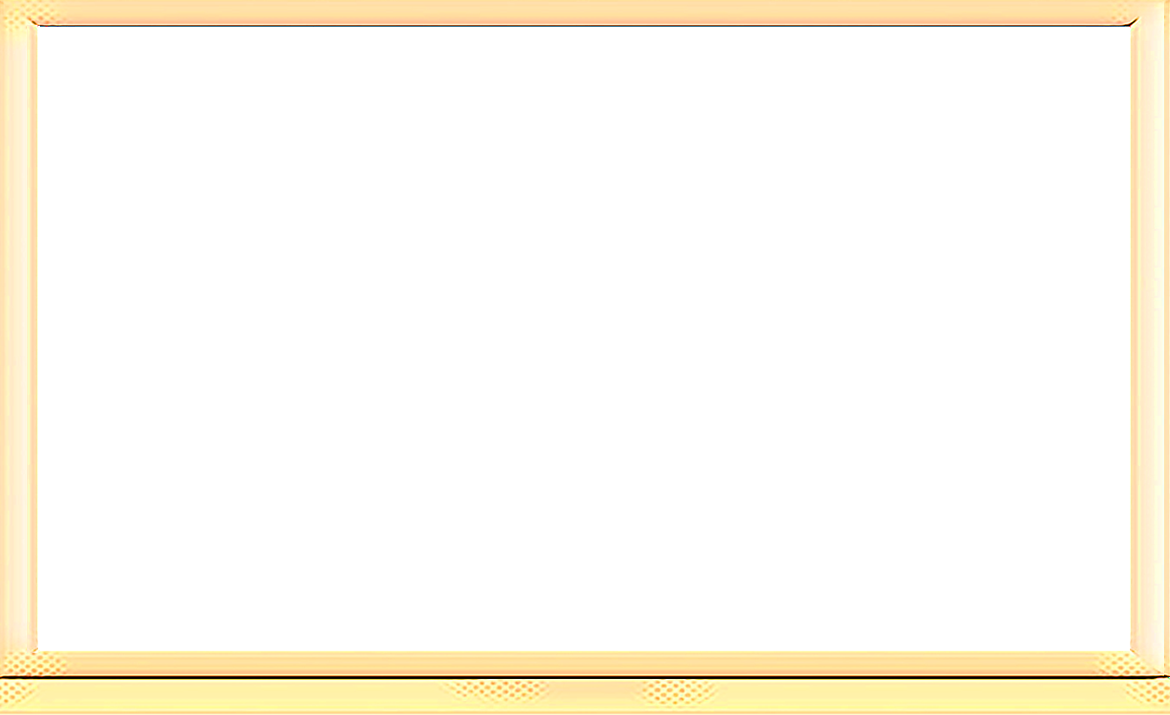 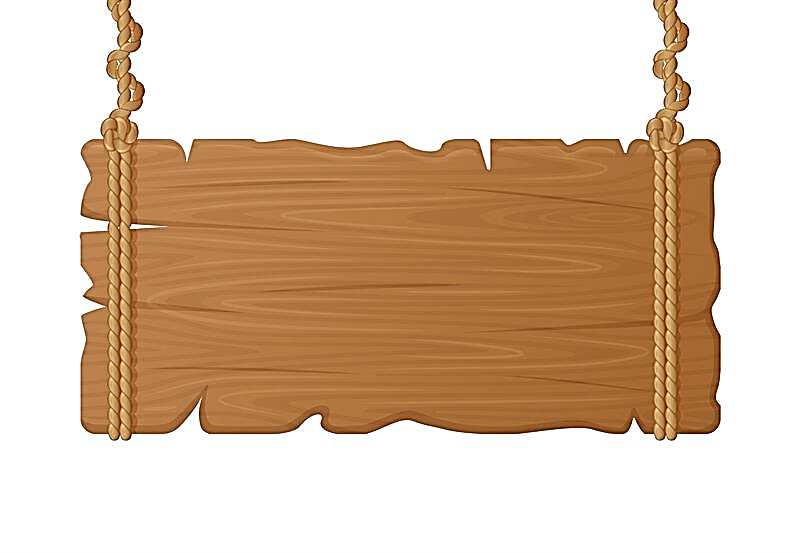 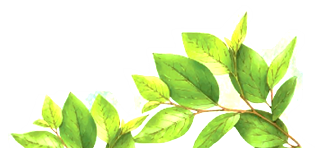 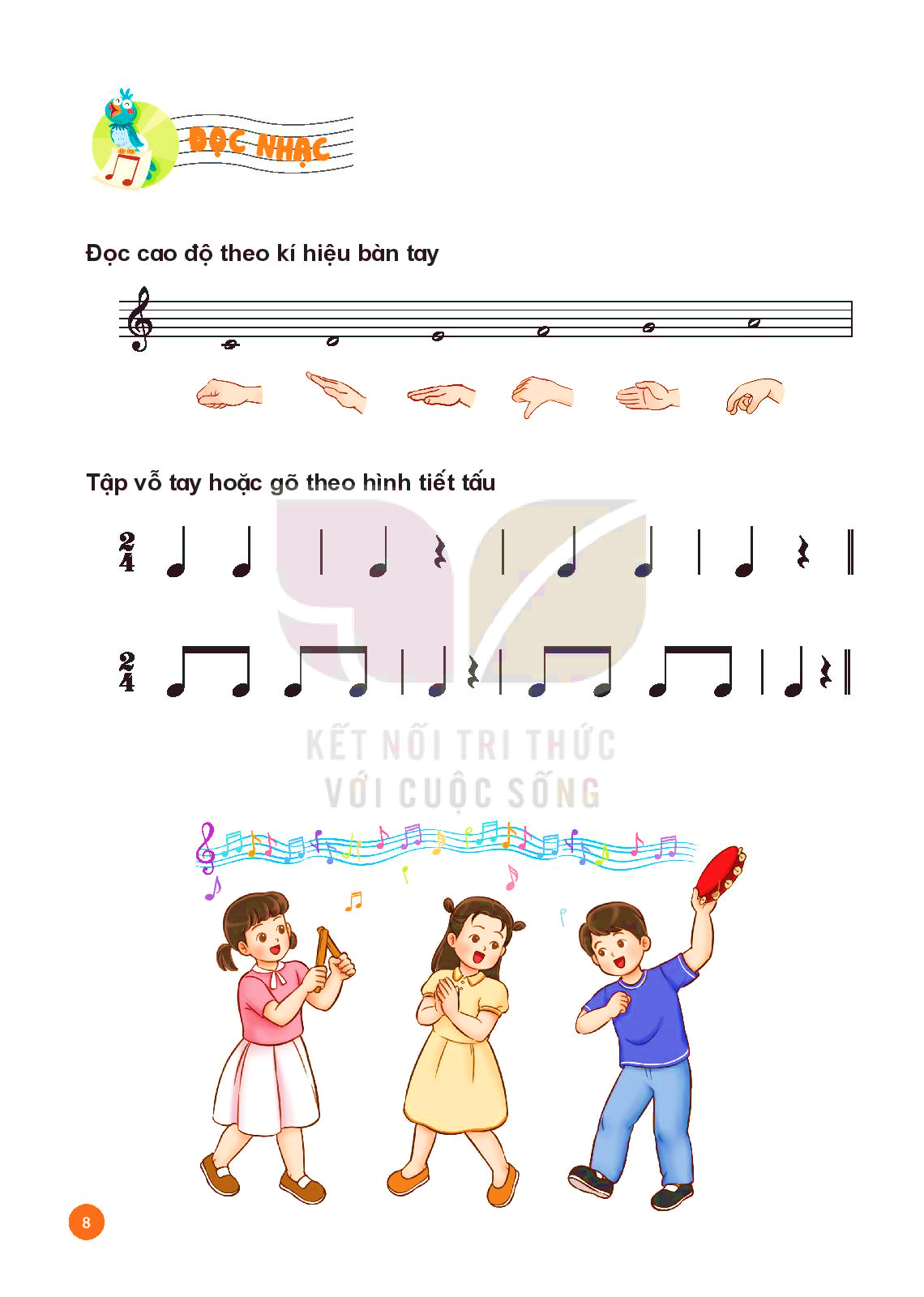 NHẠC ĐỆM
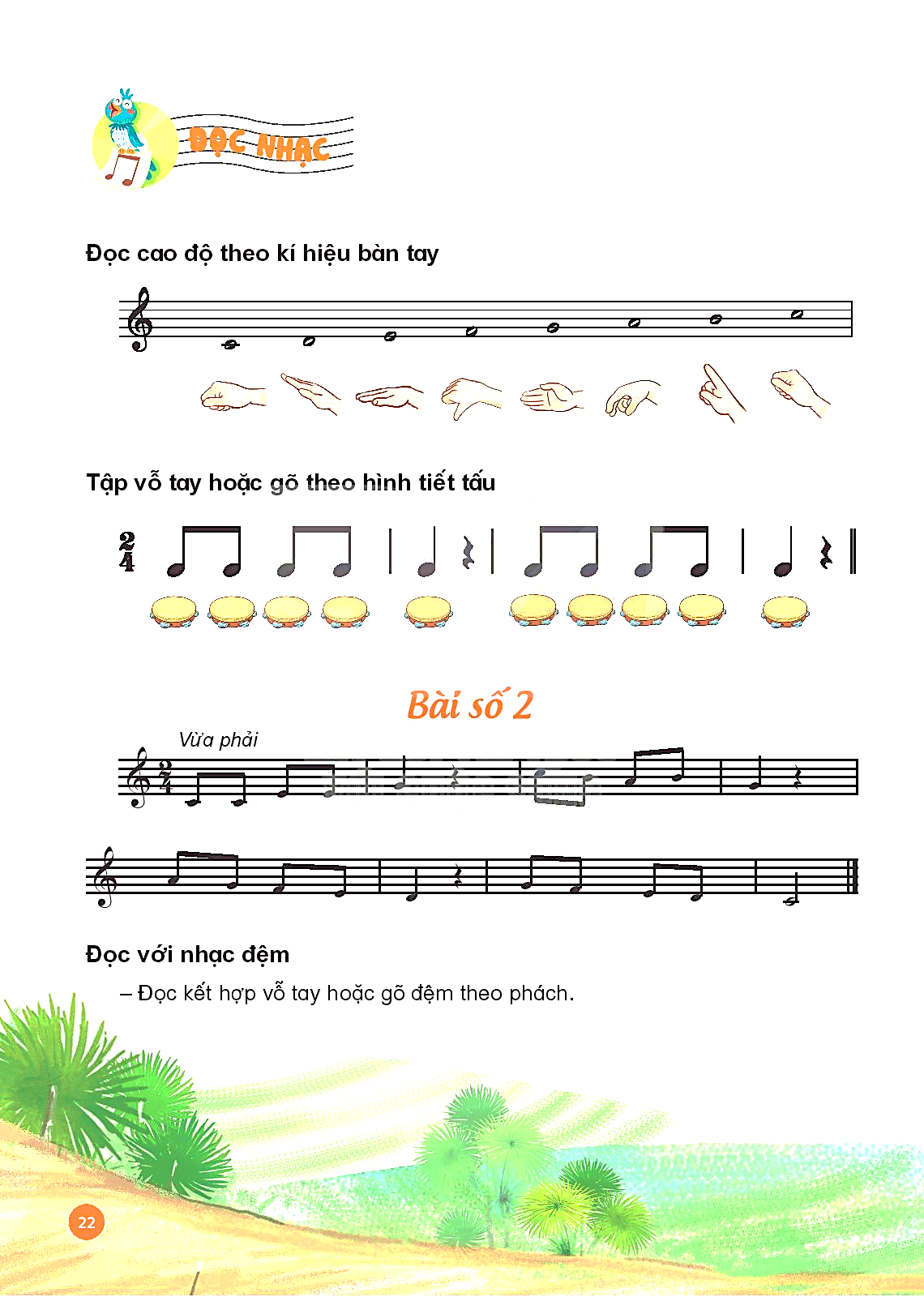 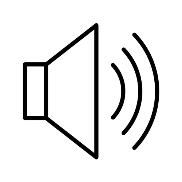 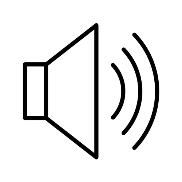 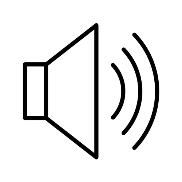 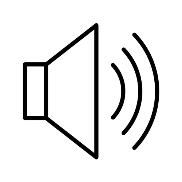 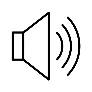 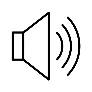 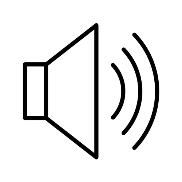 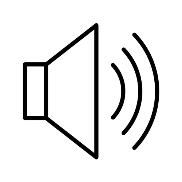 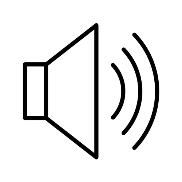 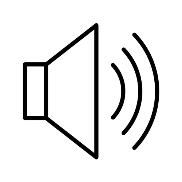 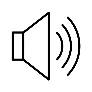 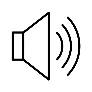 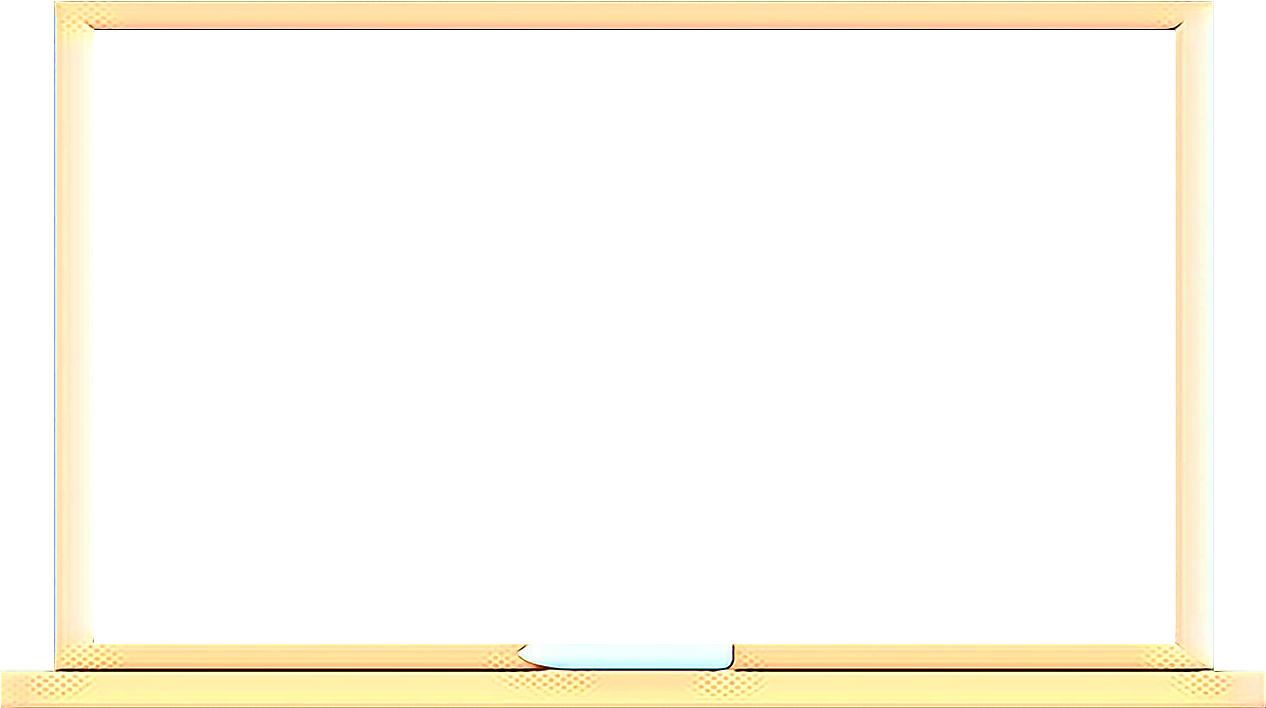 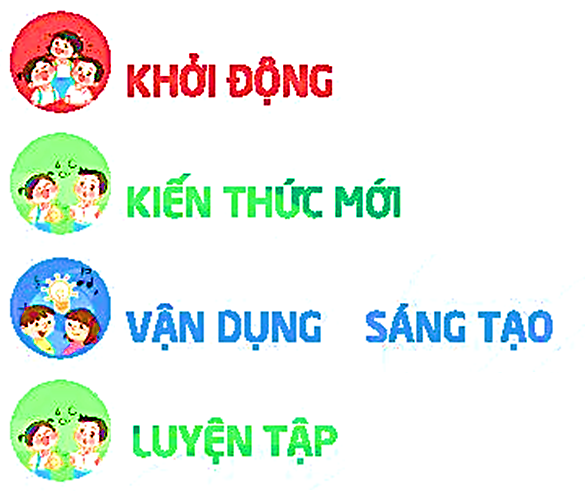 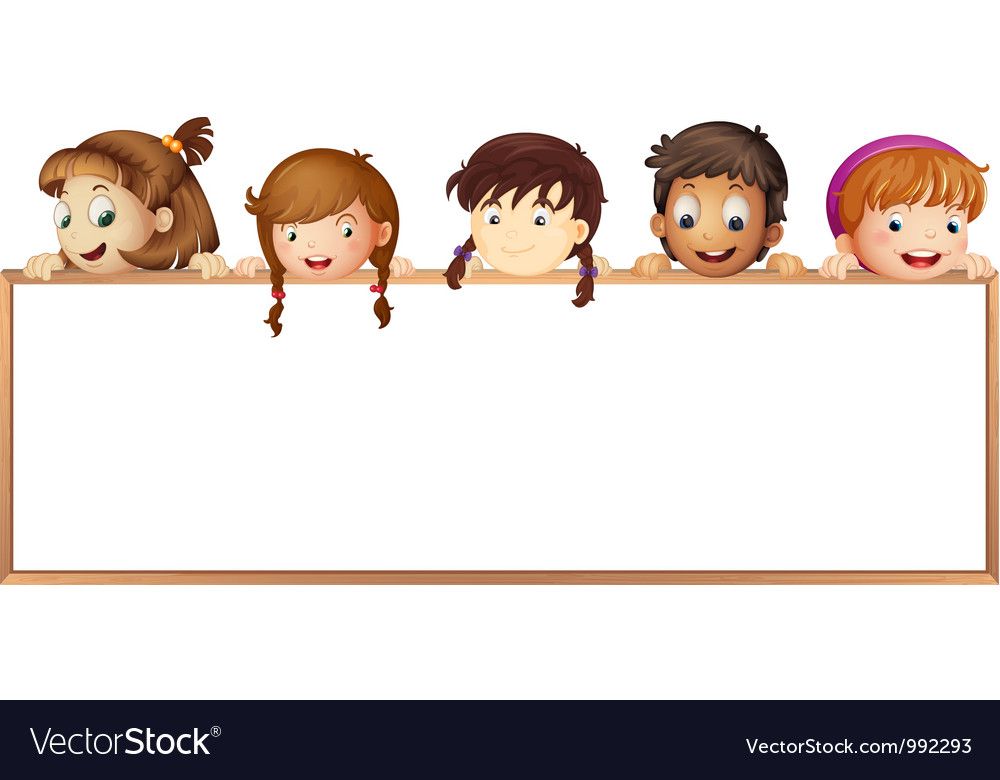 NGHE NHẠC:
ĐI HỌC
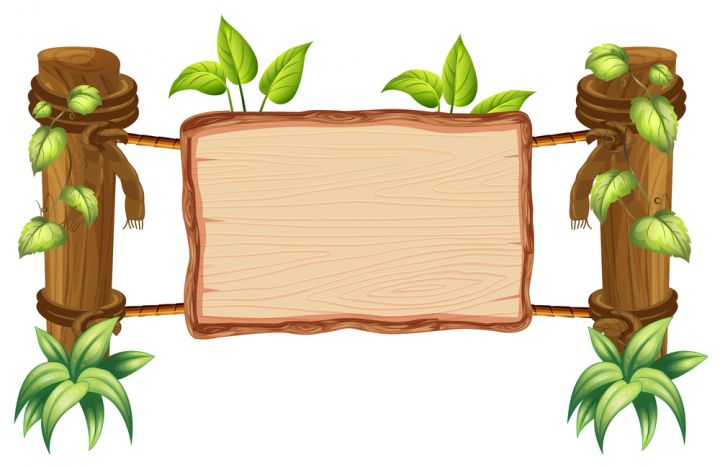 NGHE NHẠC
KẾT HỢP GÕ ĐỆM
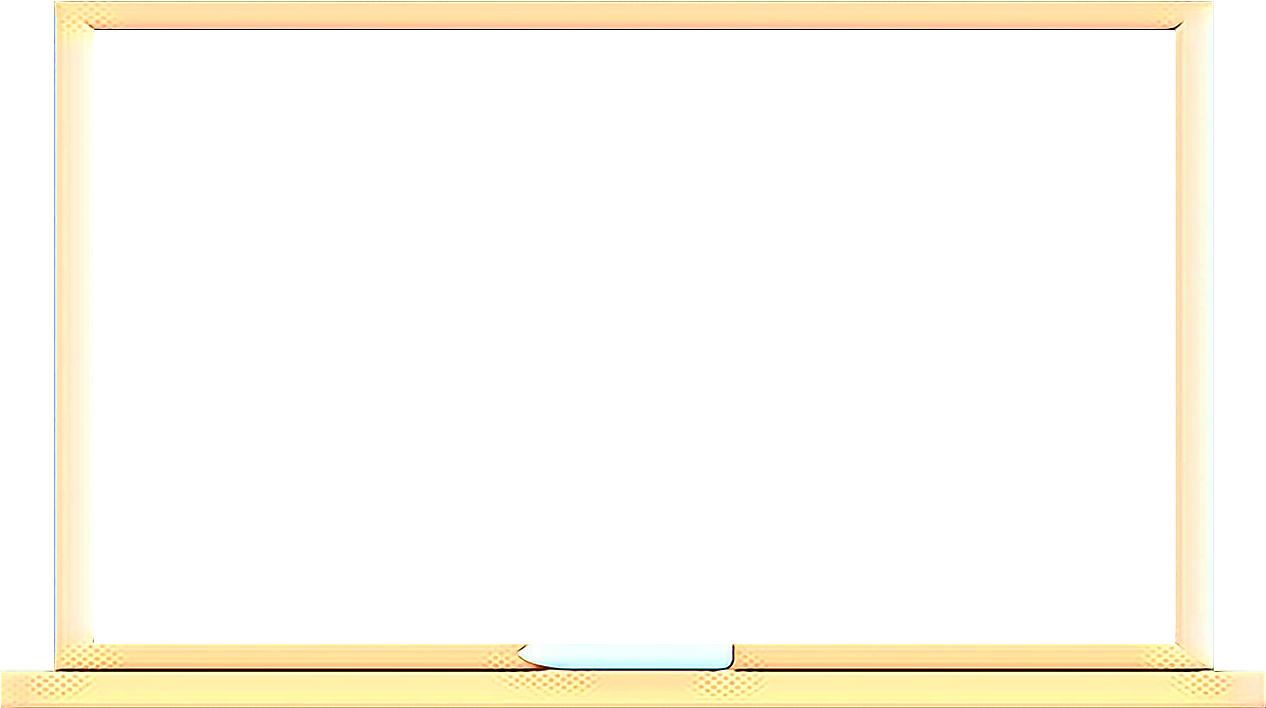 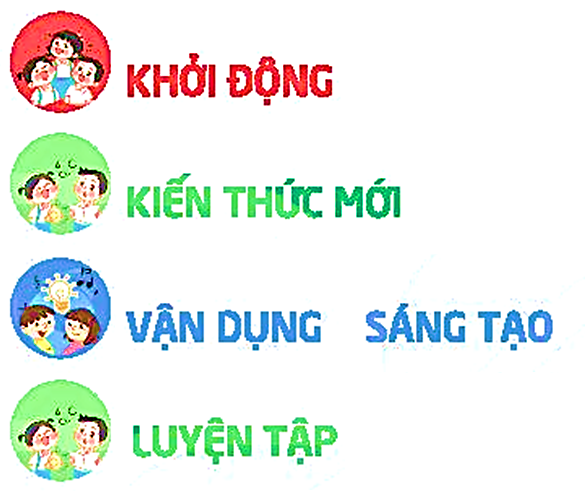 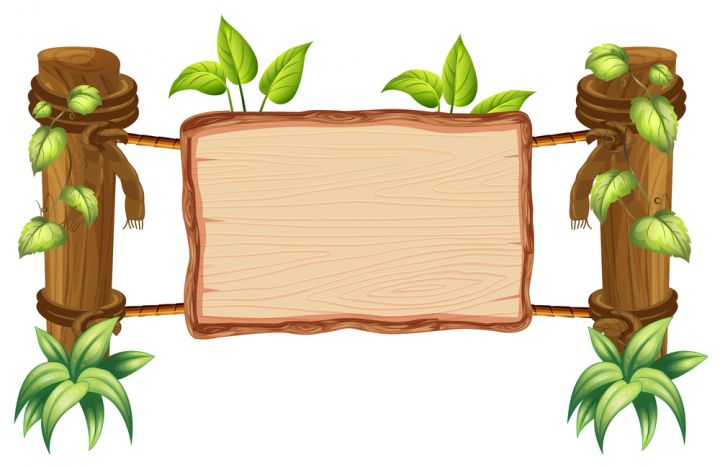 NGHE NHẠC KẾT HỢP
VẬN ĐỘNG THEO Ý THÍCH
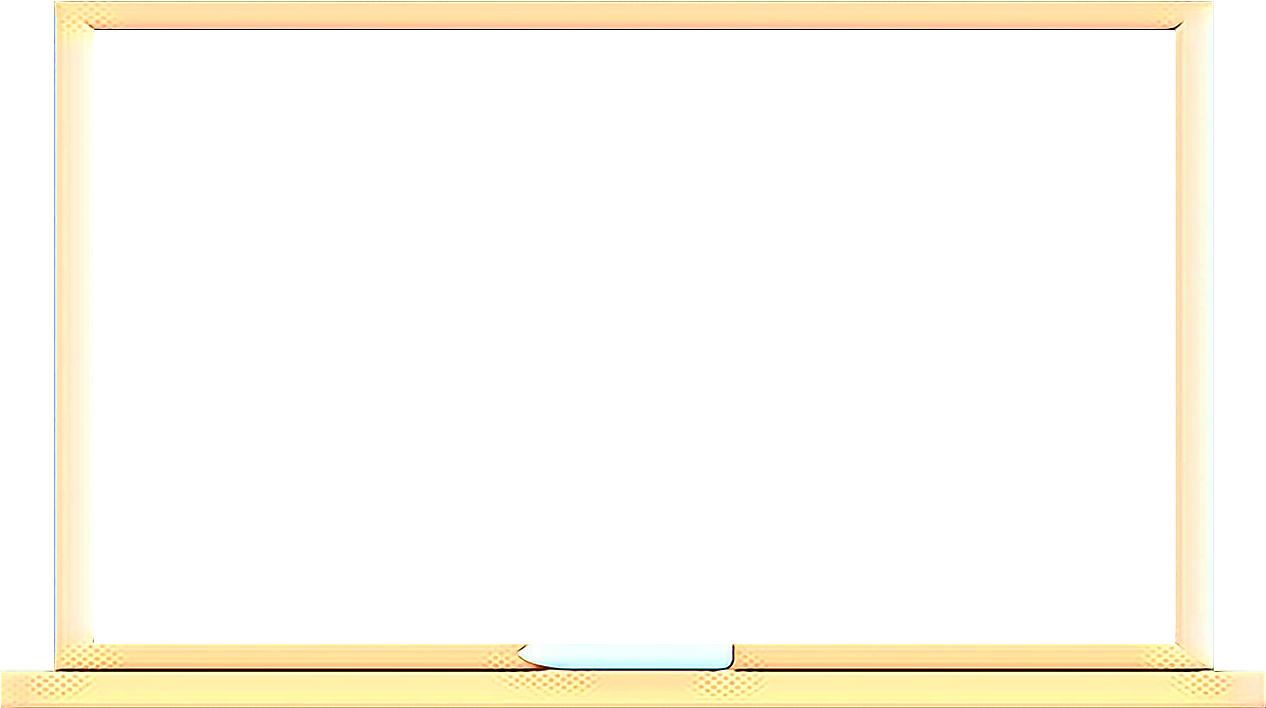 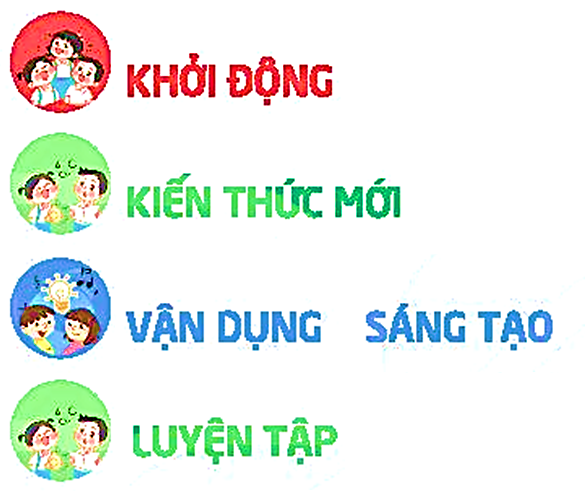 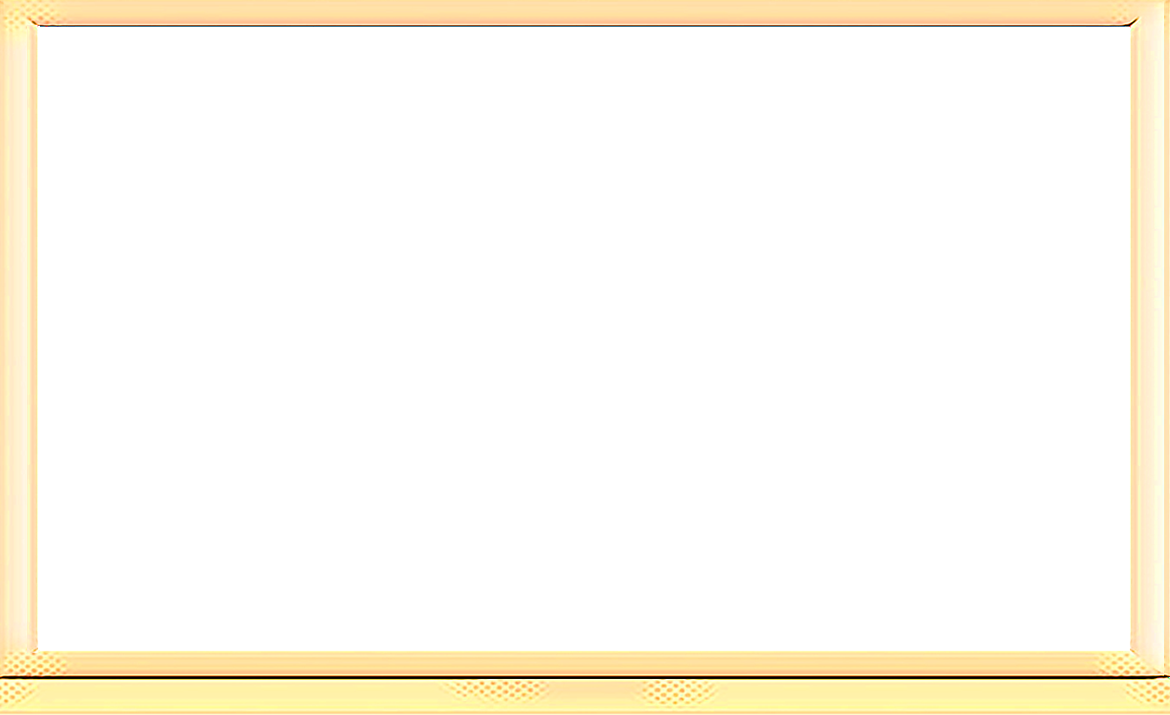 TIẾT HỌC KẾT THÚC ,THẦY CHÚC CÁC EM HỌC SINH SỨC KHOẺ HỌC GiỎI.
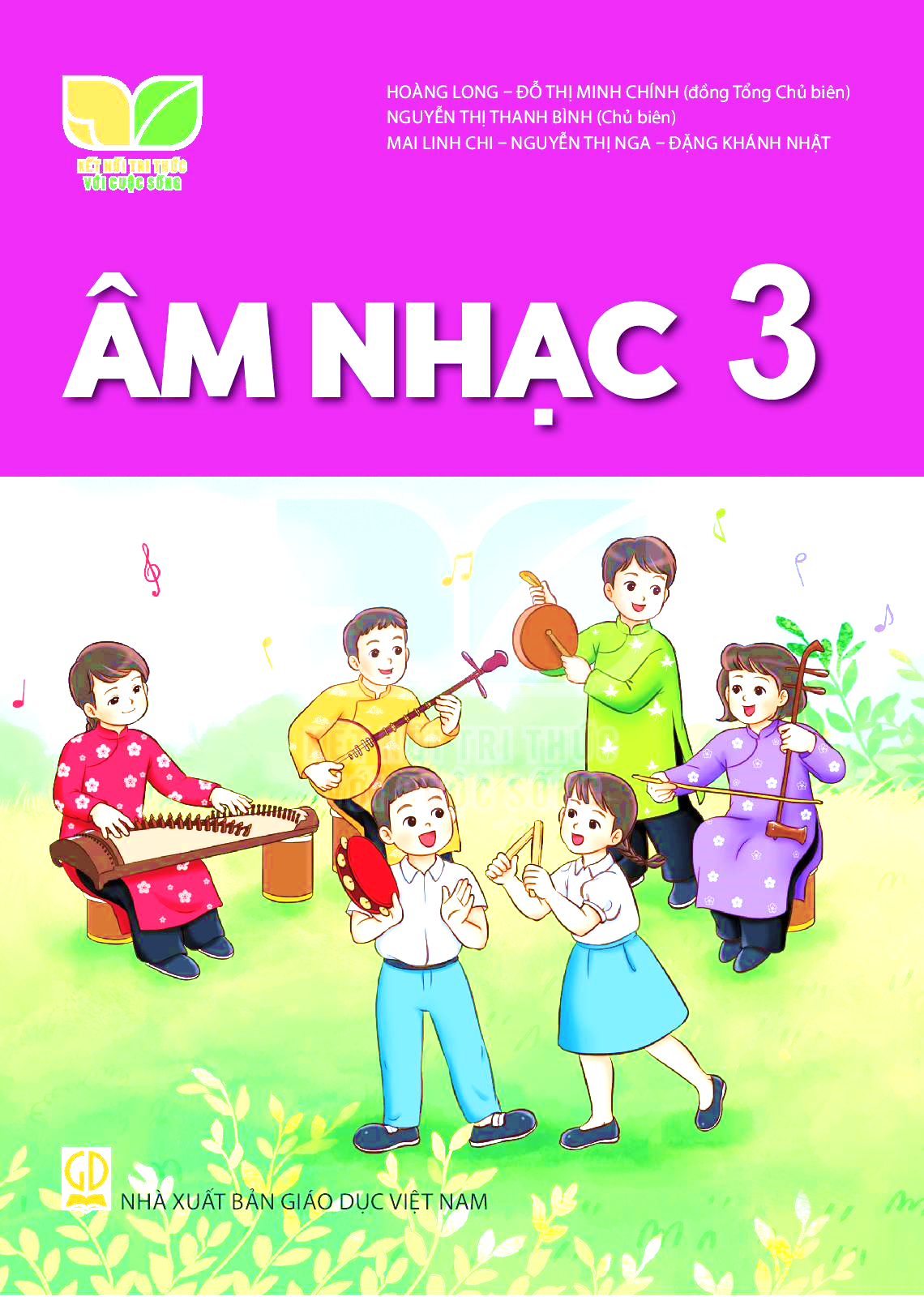 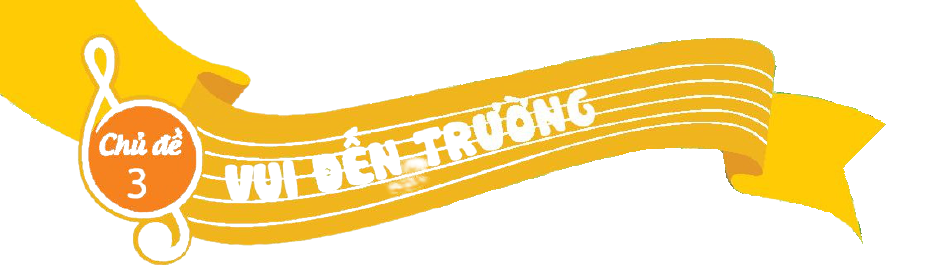 TIẾT 3 – CHỦ ĐỀ 3
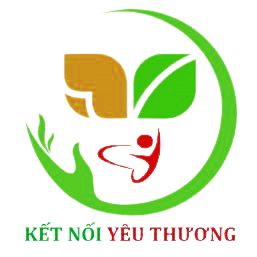 Huỳnh Long Nguyện